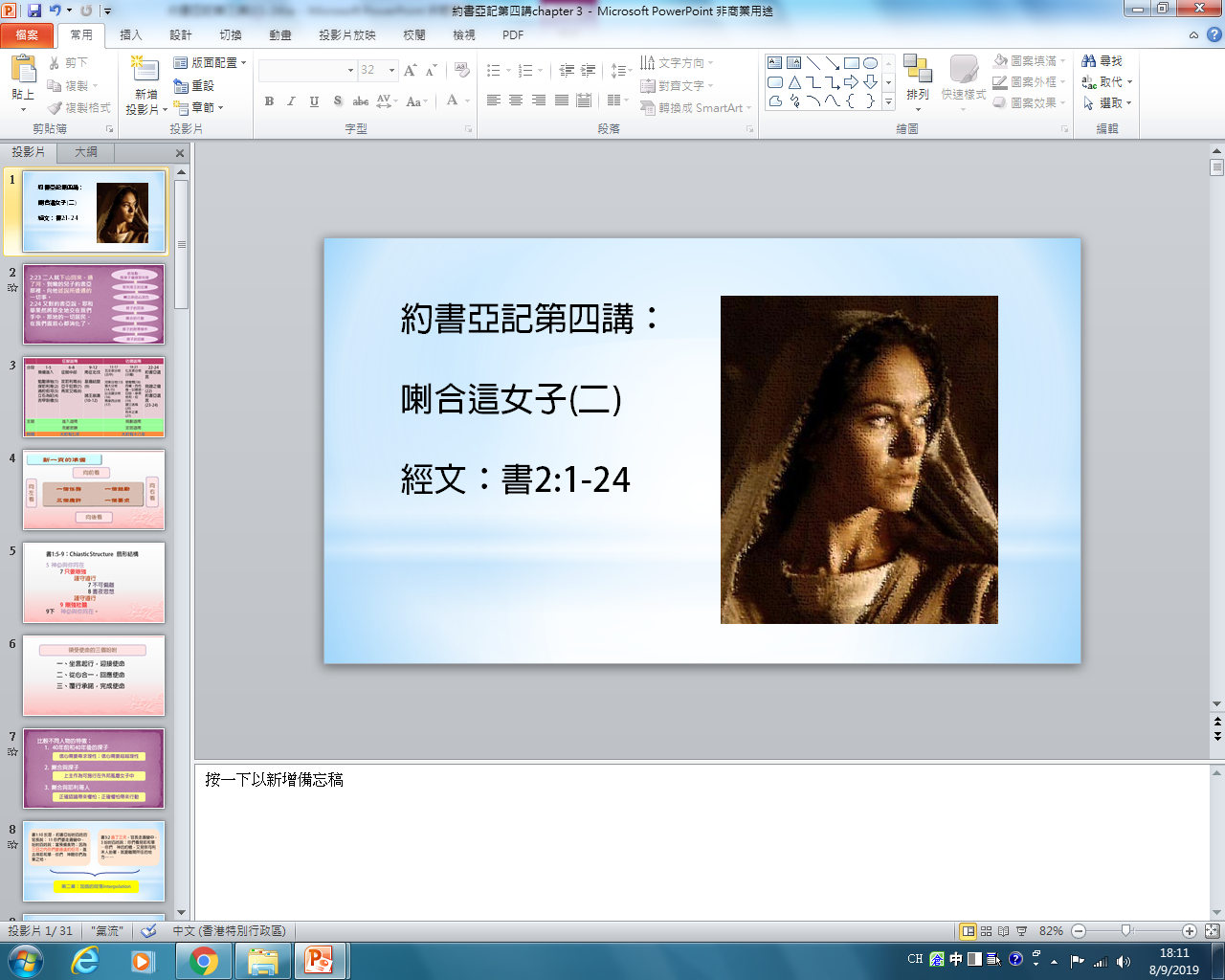 約書亞記第四講：

喇合這女子(二)

經文：書2:1-24
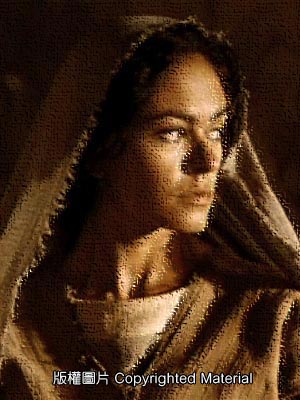 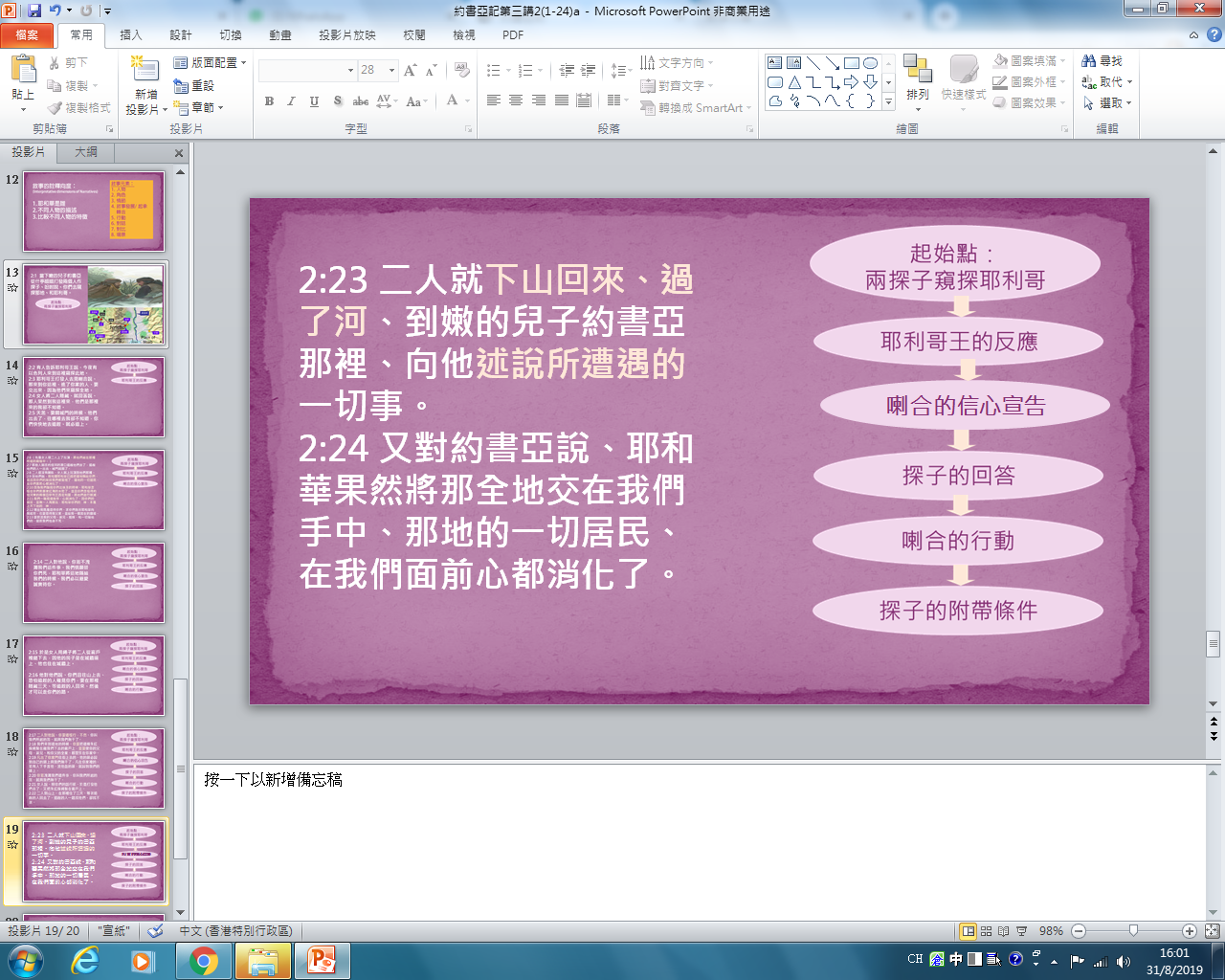 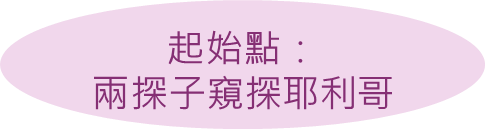 2:23 二人就下山回來、過了河、到嫩的兒子約書亞那裡、向他述說所遭遇的一切事。2:24 又對約書亞說、耶和華果然將那全地交在我們手中、那地的一切居民、在我們面前心都消化了。
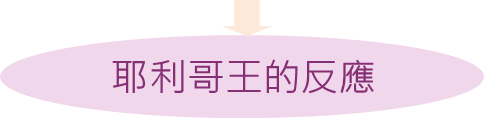 喇合的信心宣告
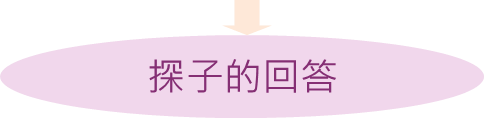 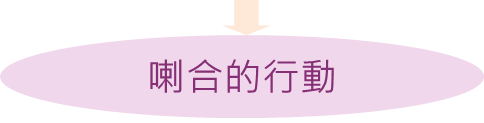 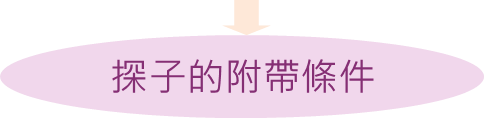 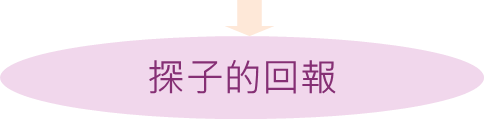 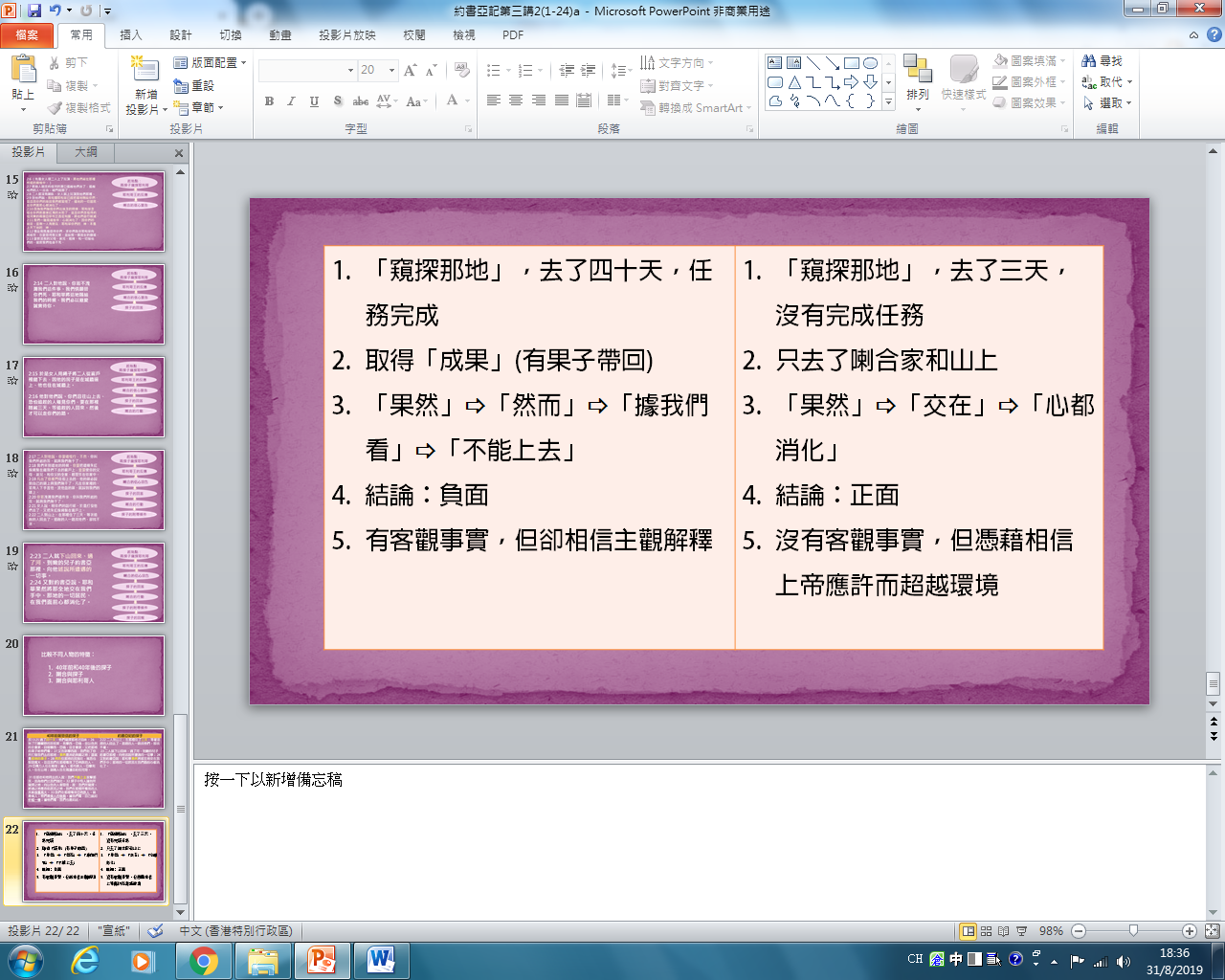 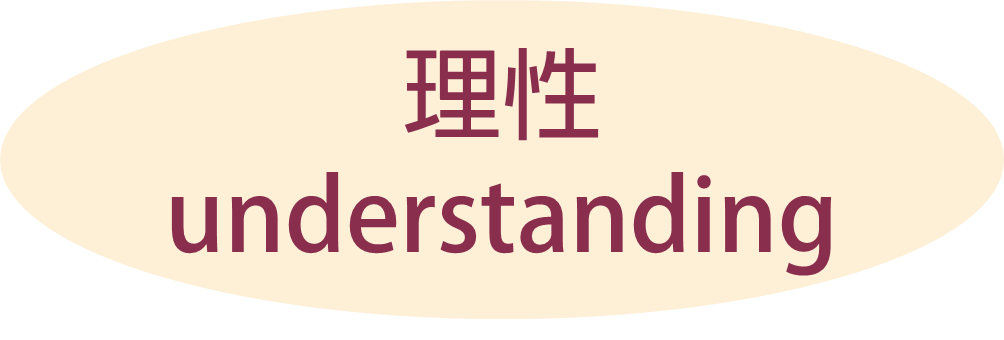 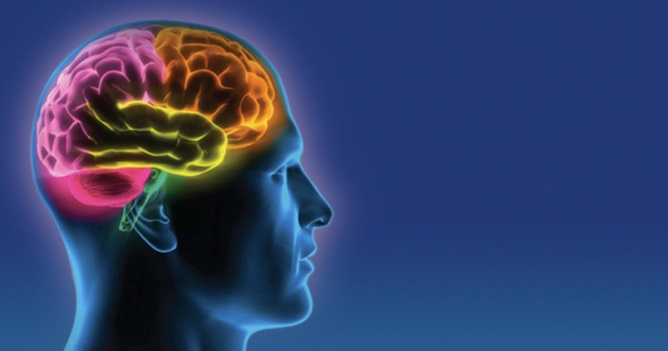 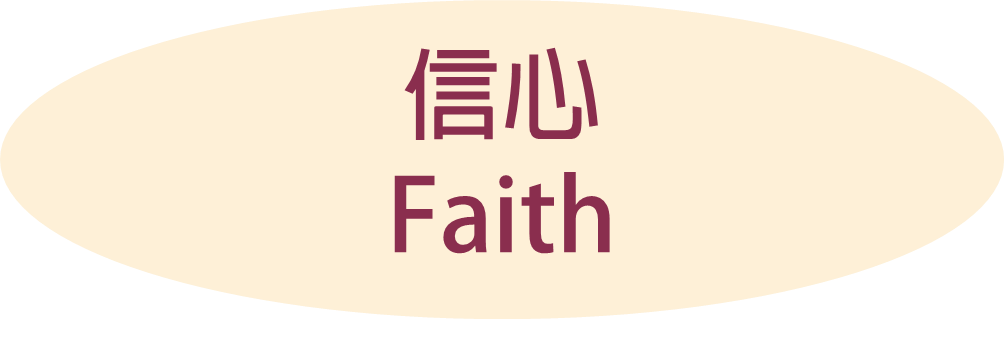 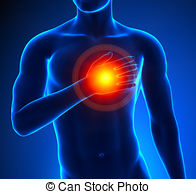 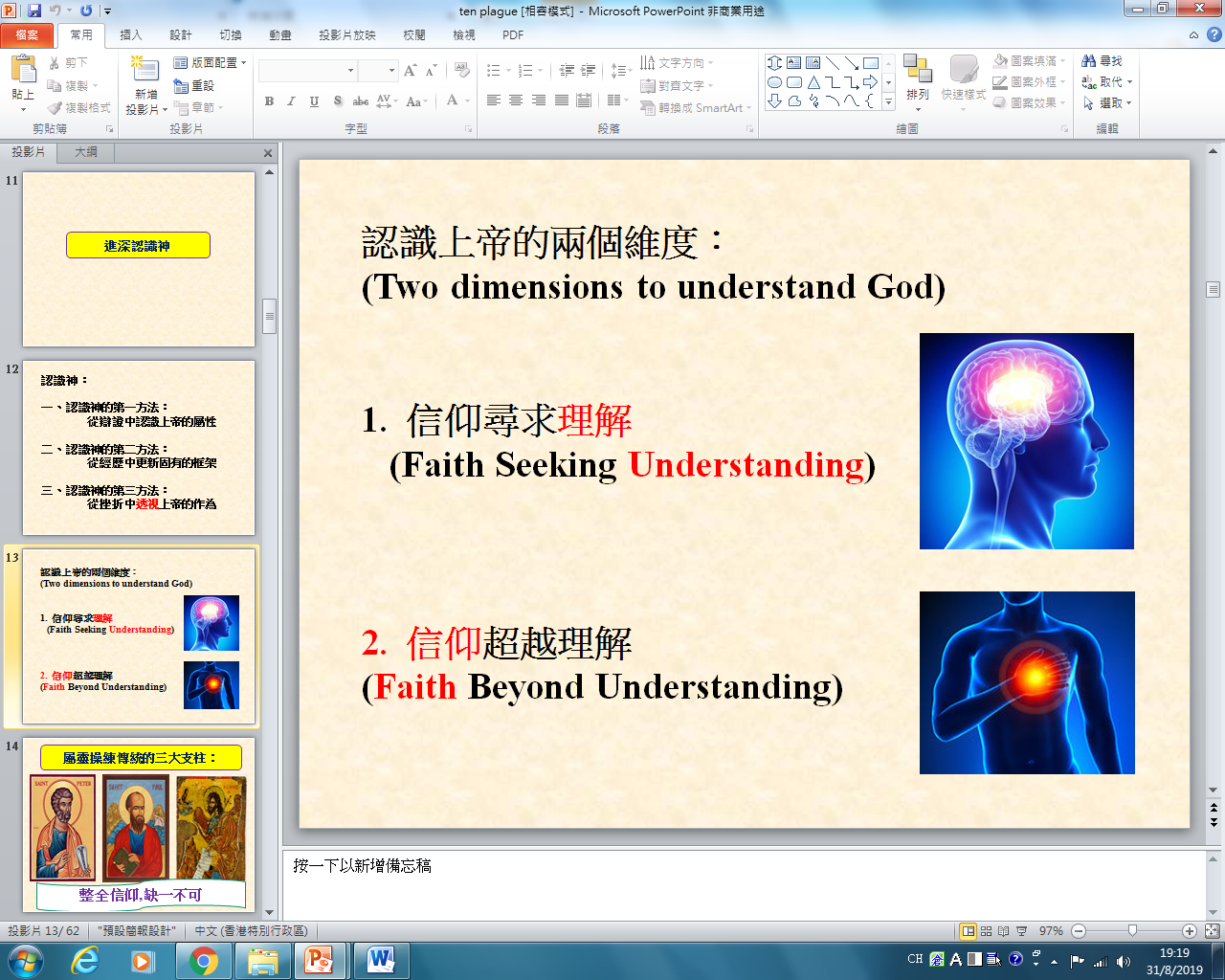 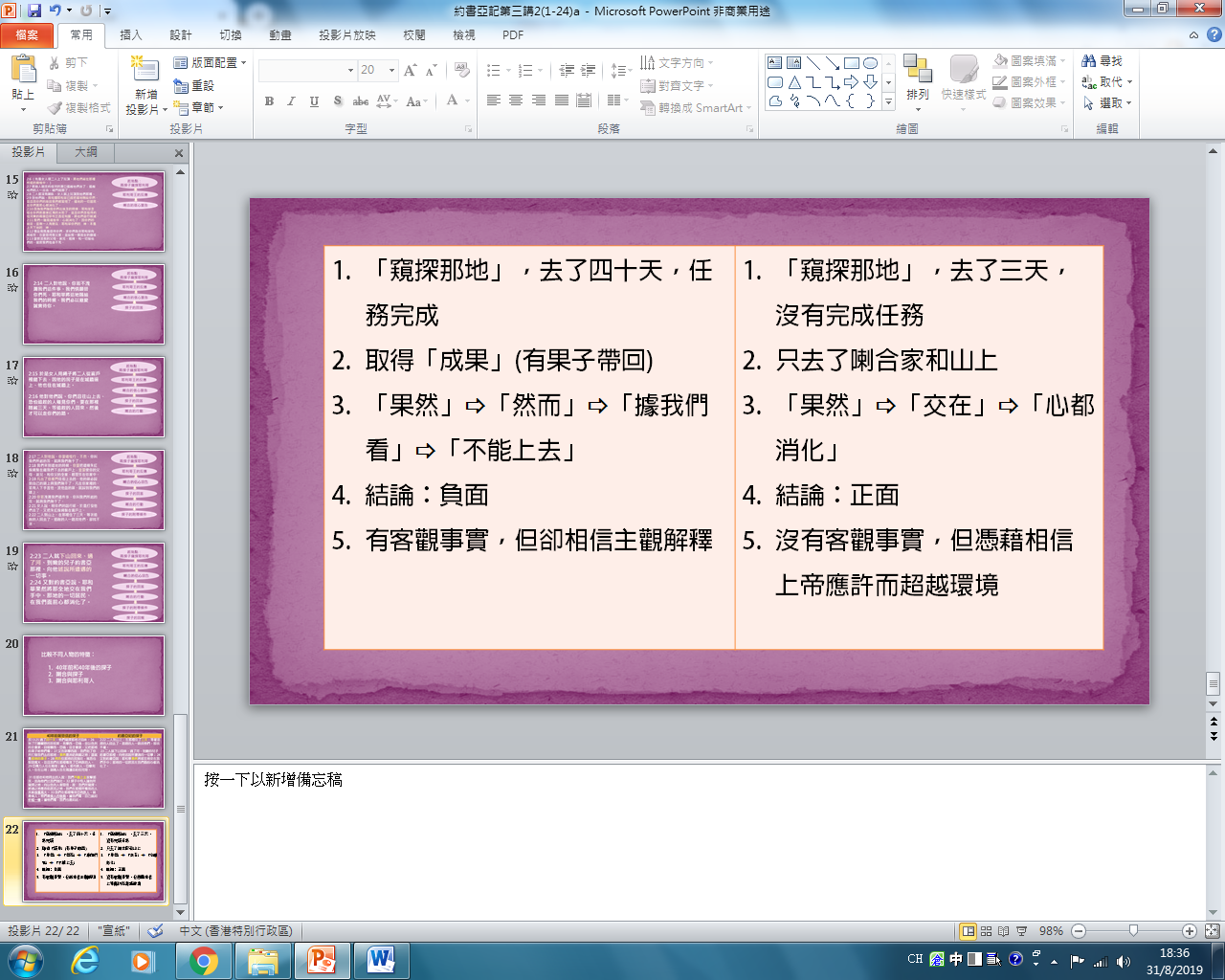 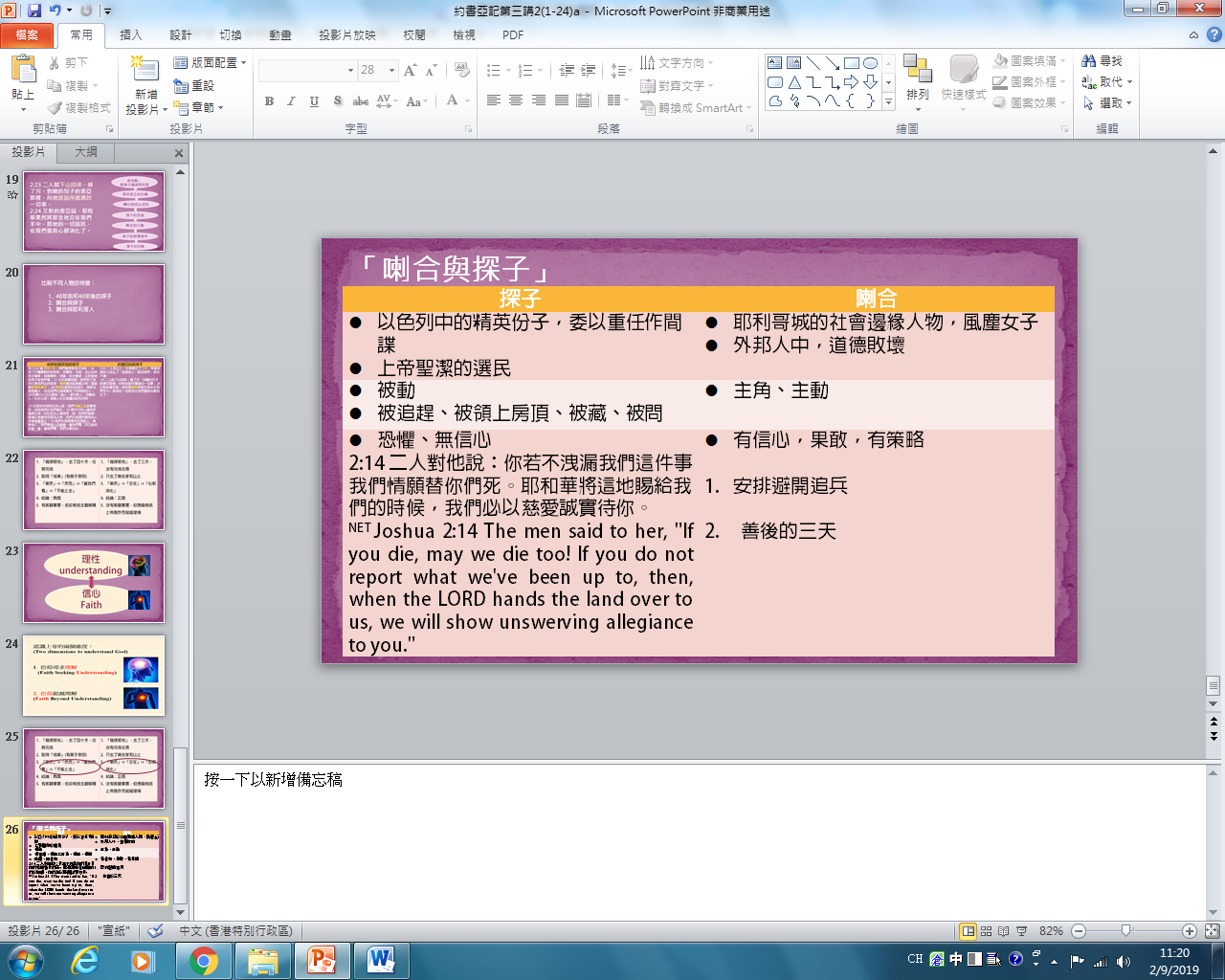 「喇合與探子」
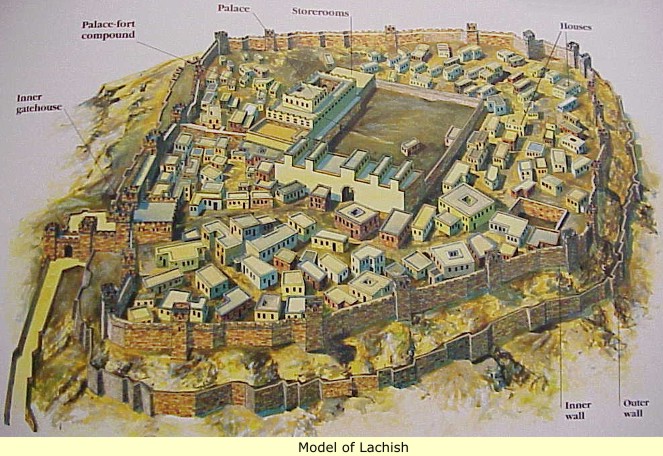 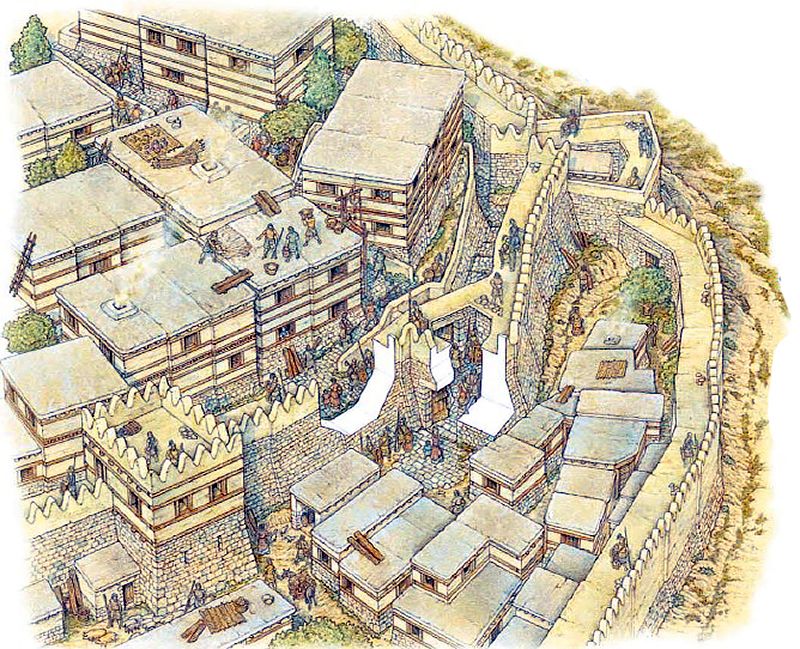 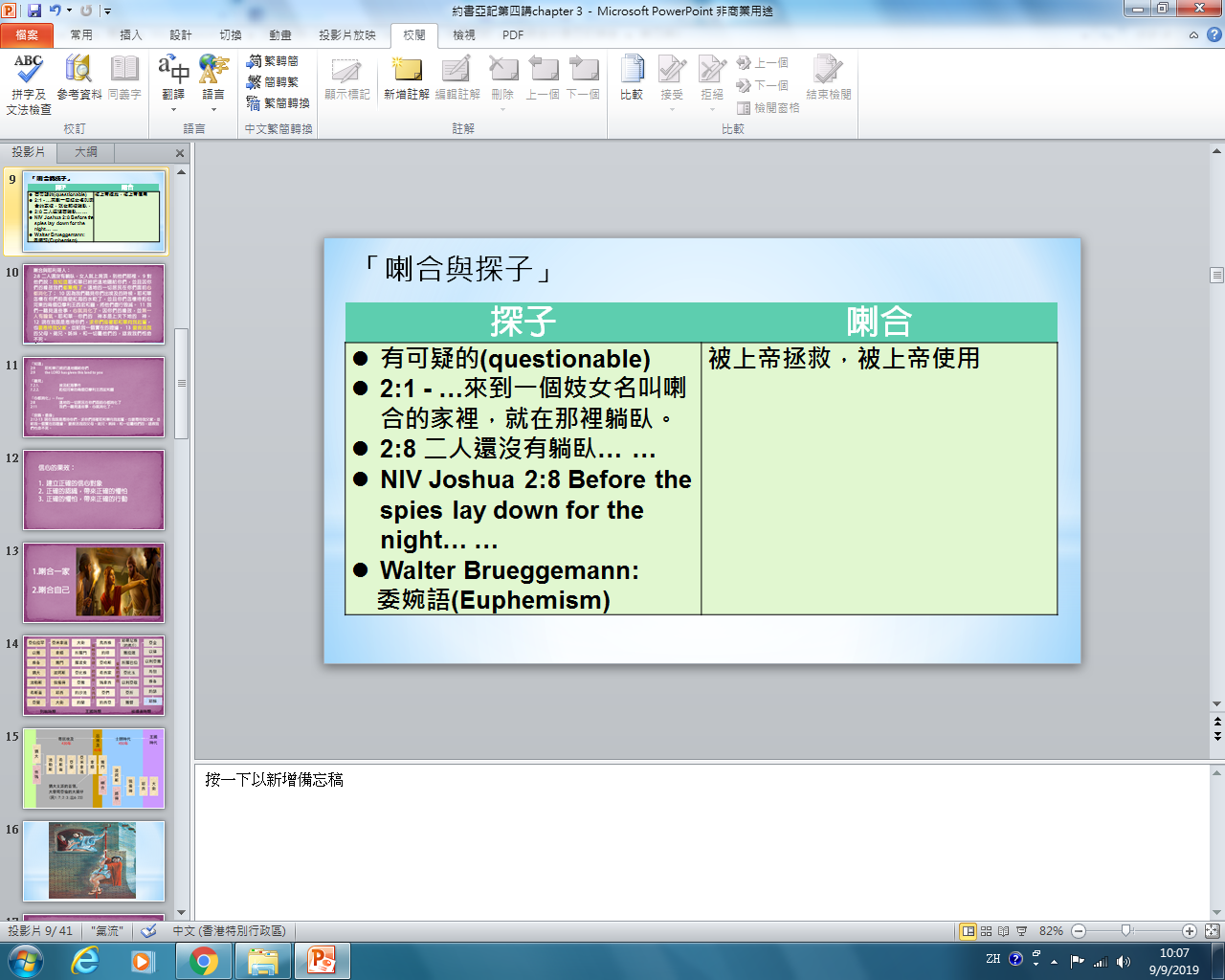 「喇合與探子」
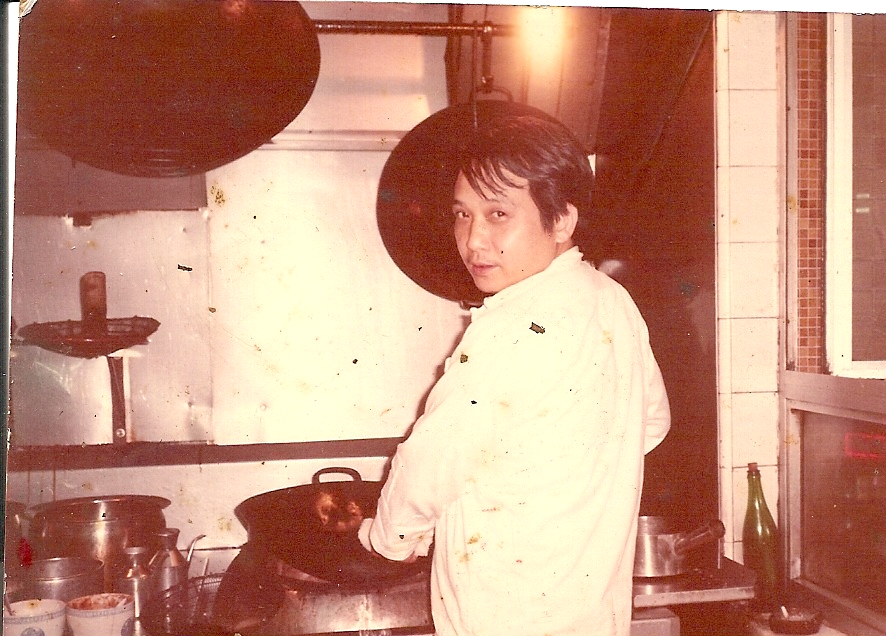 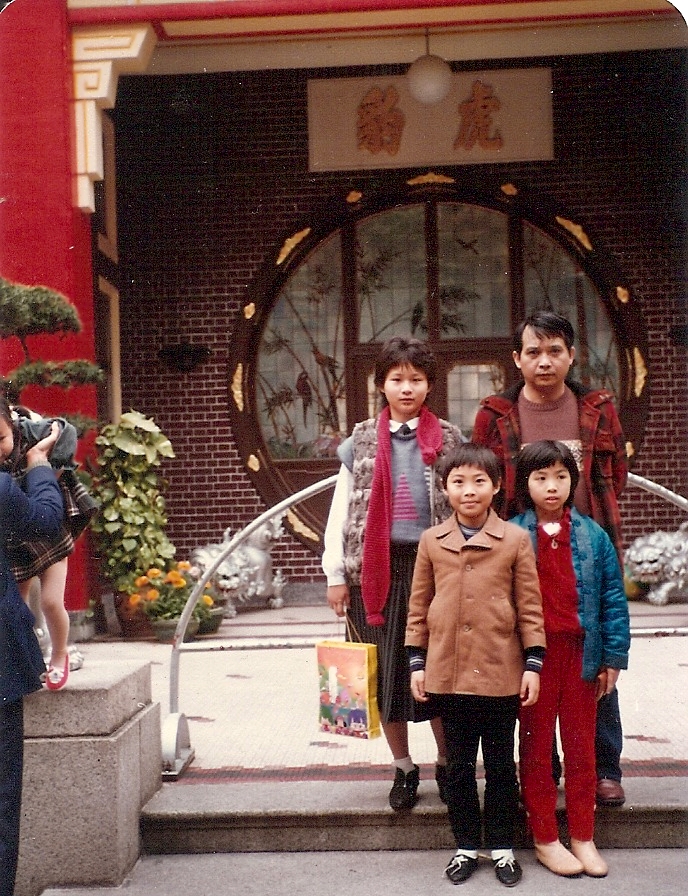 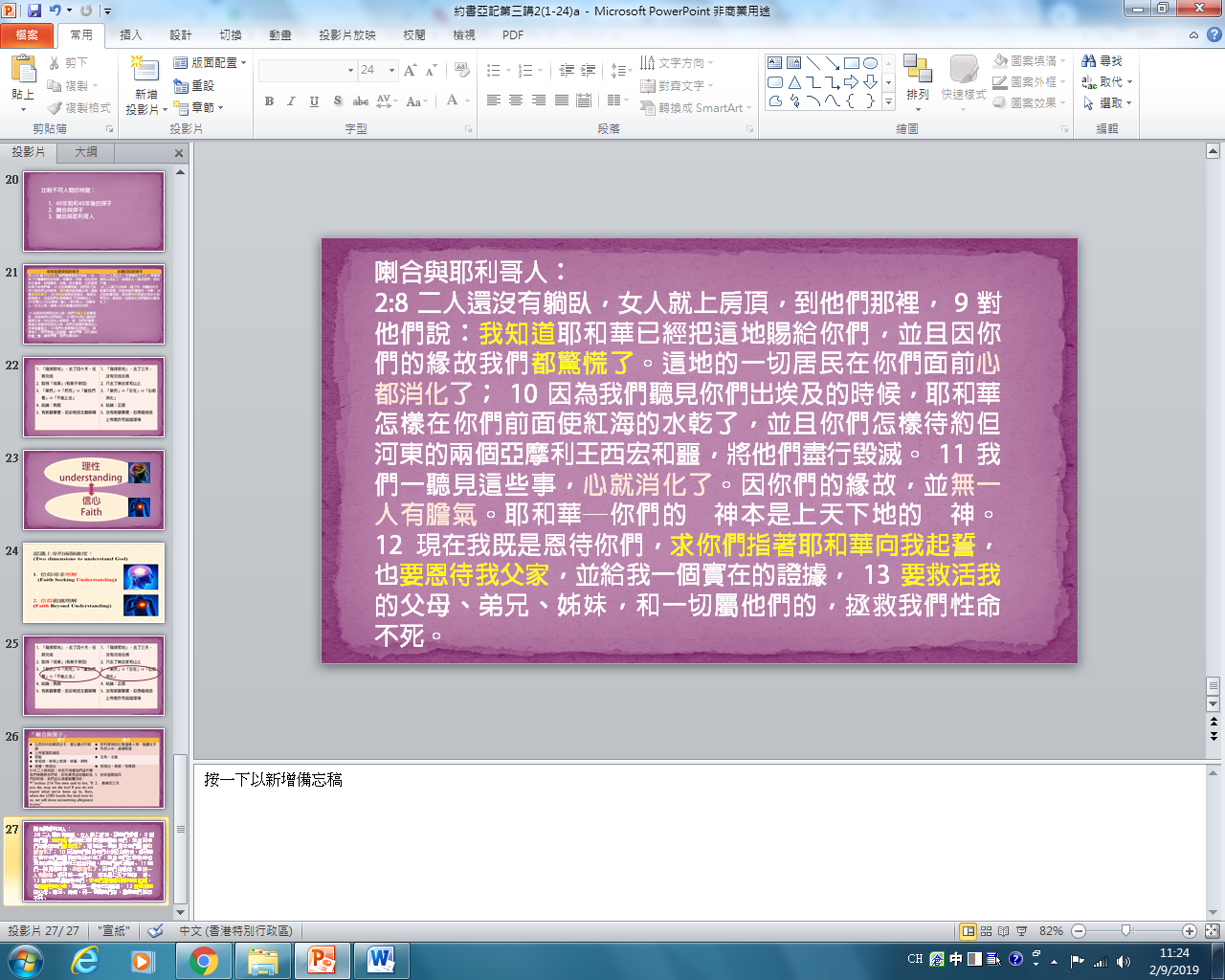 喇合與耶利哥人：
2:8 二人還沒有躺臥，女人就上房頂，到他們那裡， 9 對他們說：我知道耶和華已經把這地賜給你們，並且因你們的緣故我們都驚慌了。這地的一切居民在你們面前心都消化了； 10 因為我們聽見你們出埃及的時候，耶和華怎樣在你們前面使紅海的水乾了，並且你們怎樣待約但河東的兩個亞摩利王西宏和噩，將他們盡行毀滅。 11 我們一聽見這些事，心就消化了。因你們的緣故，並無一人有膽氣。耶和華─你們的　神本是上天下地的　神。 12 現在我既是恩待你們，求你們指著耶和華向我起誓，也要恩待我父家，並給我一個實在的證據， 13 要救活我的父母、弟兄、姊妹，和一切屬他們的，拯救我們性命不死。
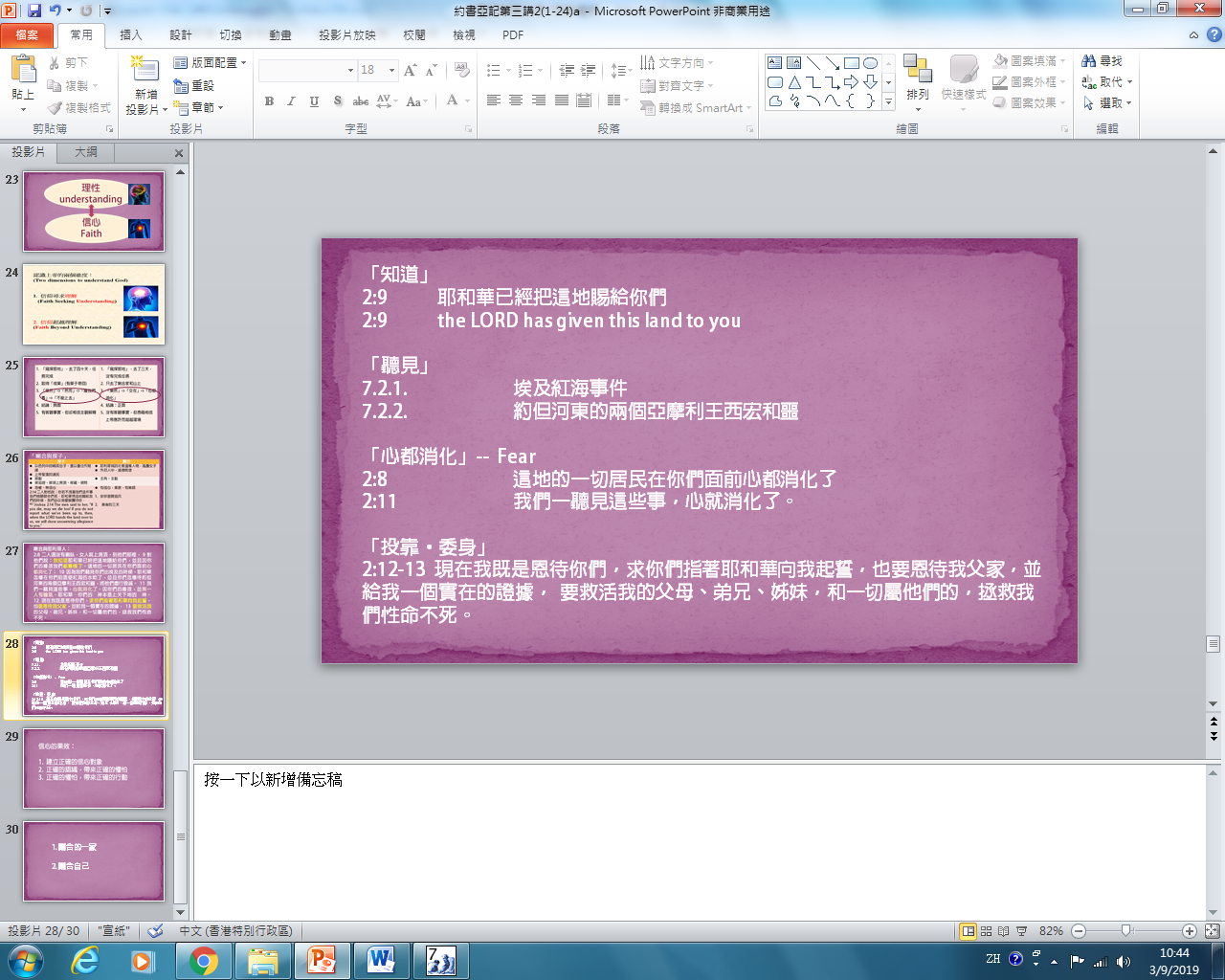 「知道」
2:9	耶和華已經把這地賜給你們
2:9	the LORD has given this land to you
 
「聽見」
7.2.1.		埃及紅海事件
7.2.2.		約但河東的兩個亞摩利王西宏和噩
 
「心都消化」--  Fear 
2:8		這地的一切居民在你們面前心都消化了
2:11		我們一聽見這些事，心就消化了。
 
「投靠‧委身」
2:12-13  現在我既是恩待你們，求你們指著耶和華向我起誓，也要恩待我父家，並給我一個實在的證據，  要救活我的父母、弟兄、姊妹，和一切屬他們的，拯救我們性命不死。
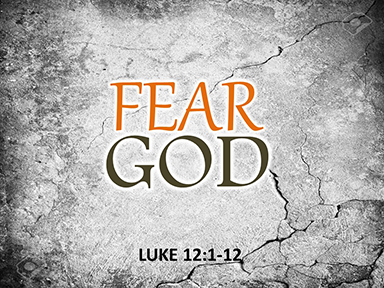 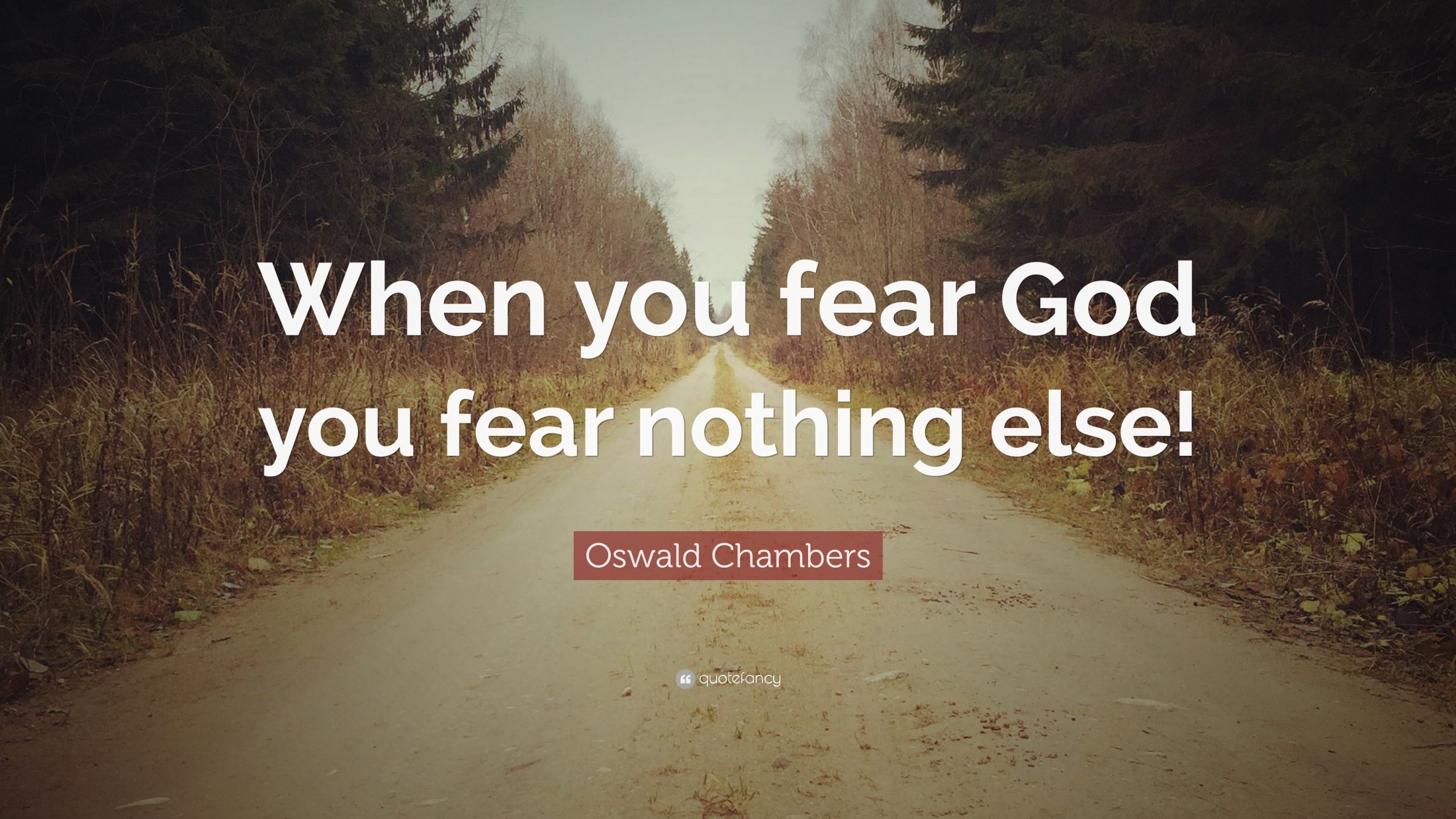 Fear God, Fear nothing!!
Not fear God, Fear everything!!
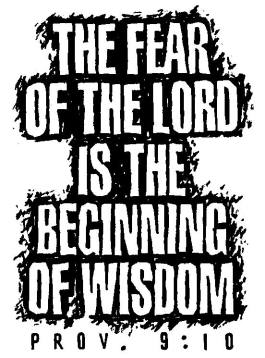 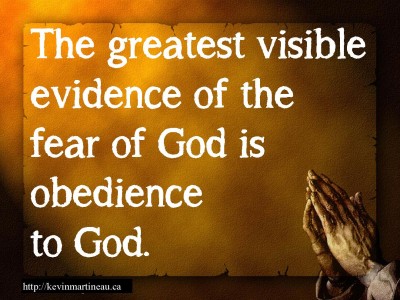 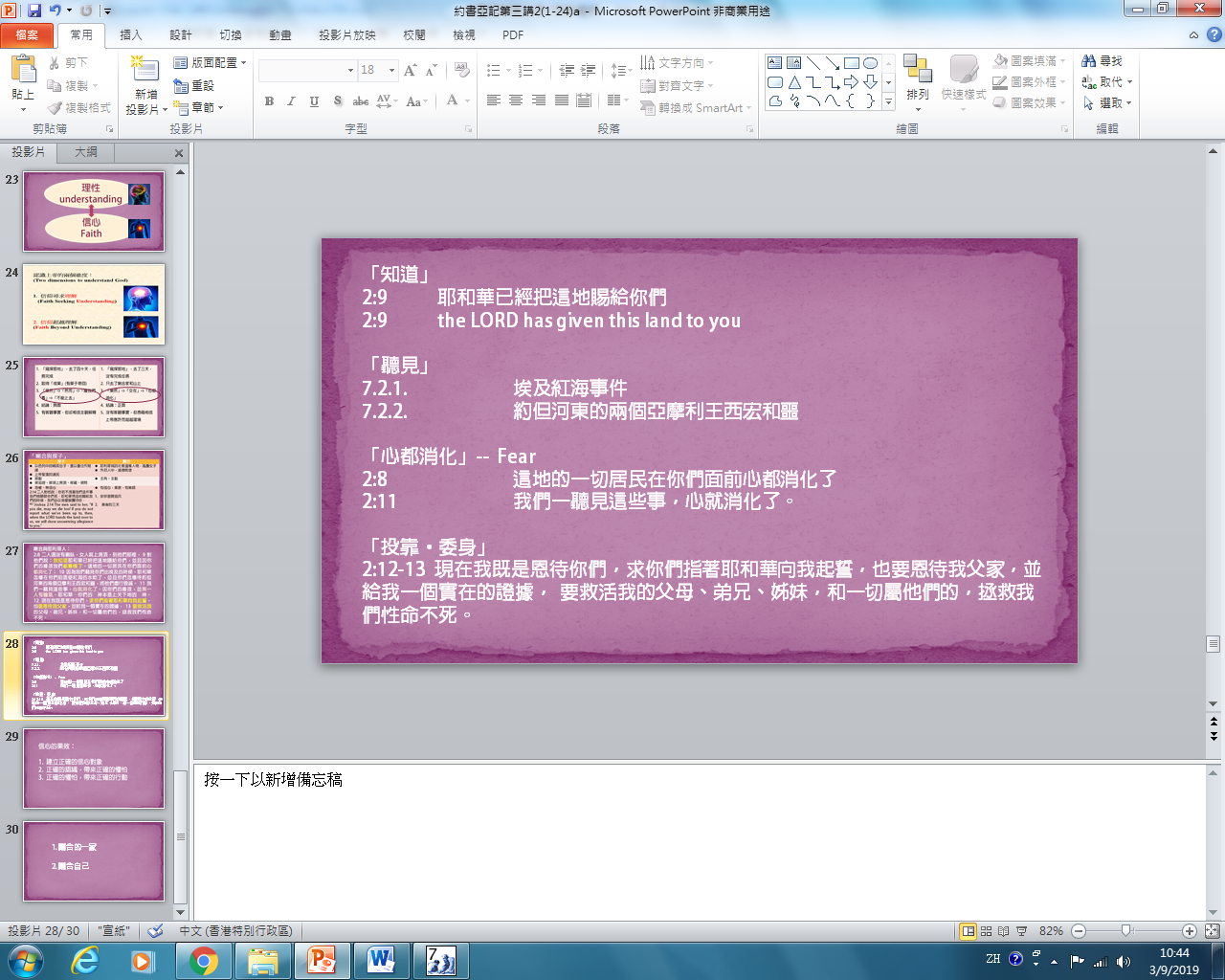 「知道」
2:9	耶和華已經把這地賜給你們
2:9	the LORD has given this land to you
 
「聽見」
7.2.1.		埃及紅海事件
7.2.2.		約但河東的兩個亞摩利王西宏和噩
 
「心都消化」--  Fear 
2:8		這地的一切居民在你們面前心都消化了
2:11		我們一聽見這些事，心就消化了。
 
「投靠‧委身」
2:12-13  現在我既是恩待你們，求你們指著耶和華向我起誓，也要恩待我父家，並給我一個實在的證據，  要救活我的父母、弟兄、姊妹，和一切屬他們的，拯救我們性命不死。
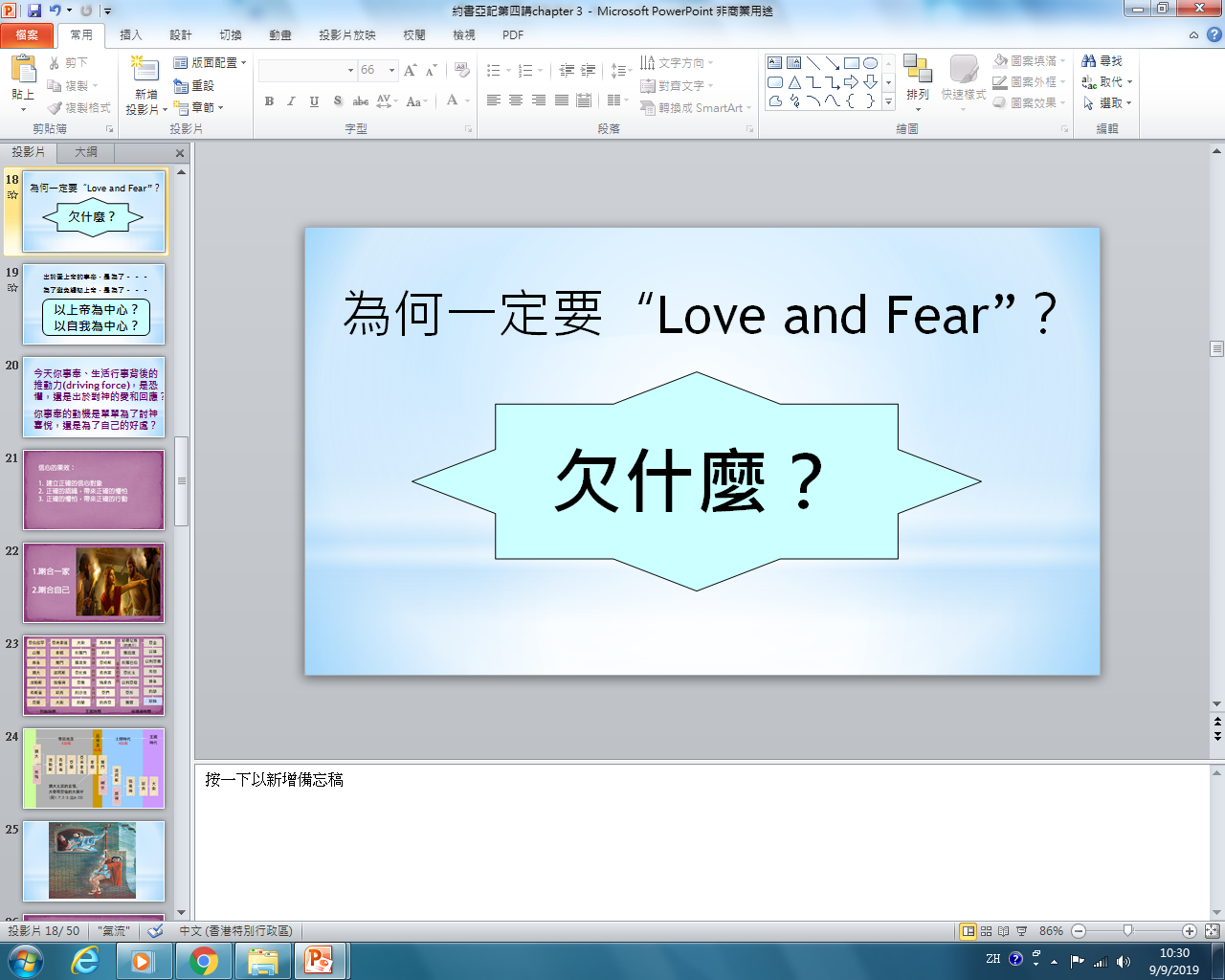 為何一定要“Love and Fear”？
欠什麼？
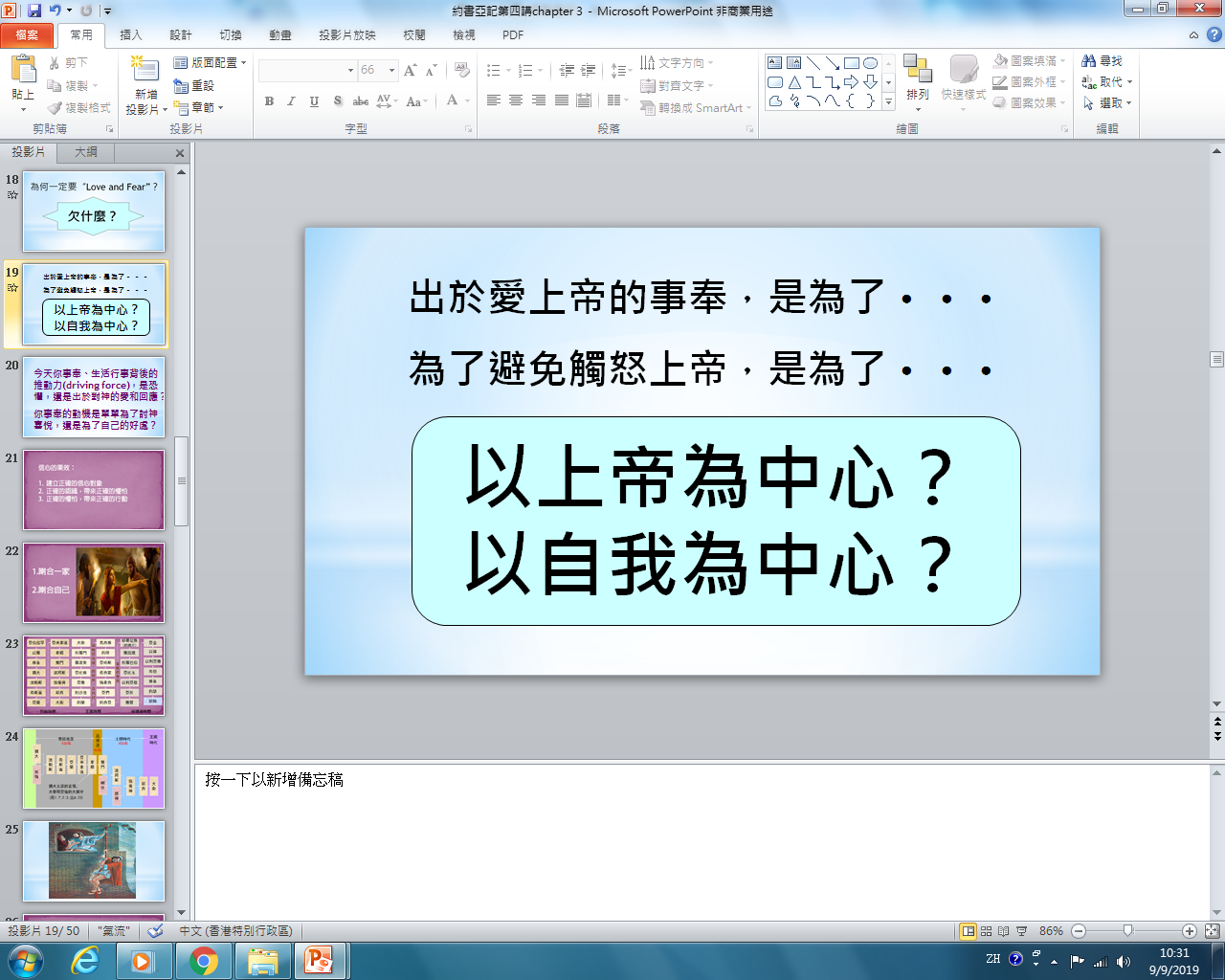 出於愛上帝的事奉，是為了‧‧‧
為了避免觸怒上帝，是為了‧‧‧
以上帝為中心？
以自我為中心？
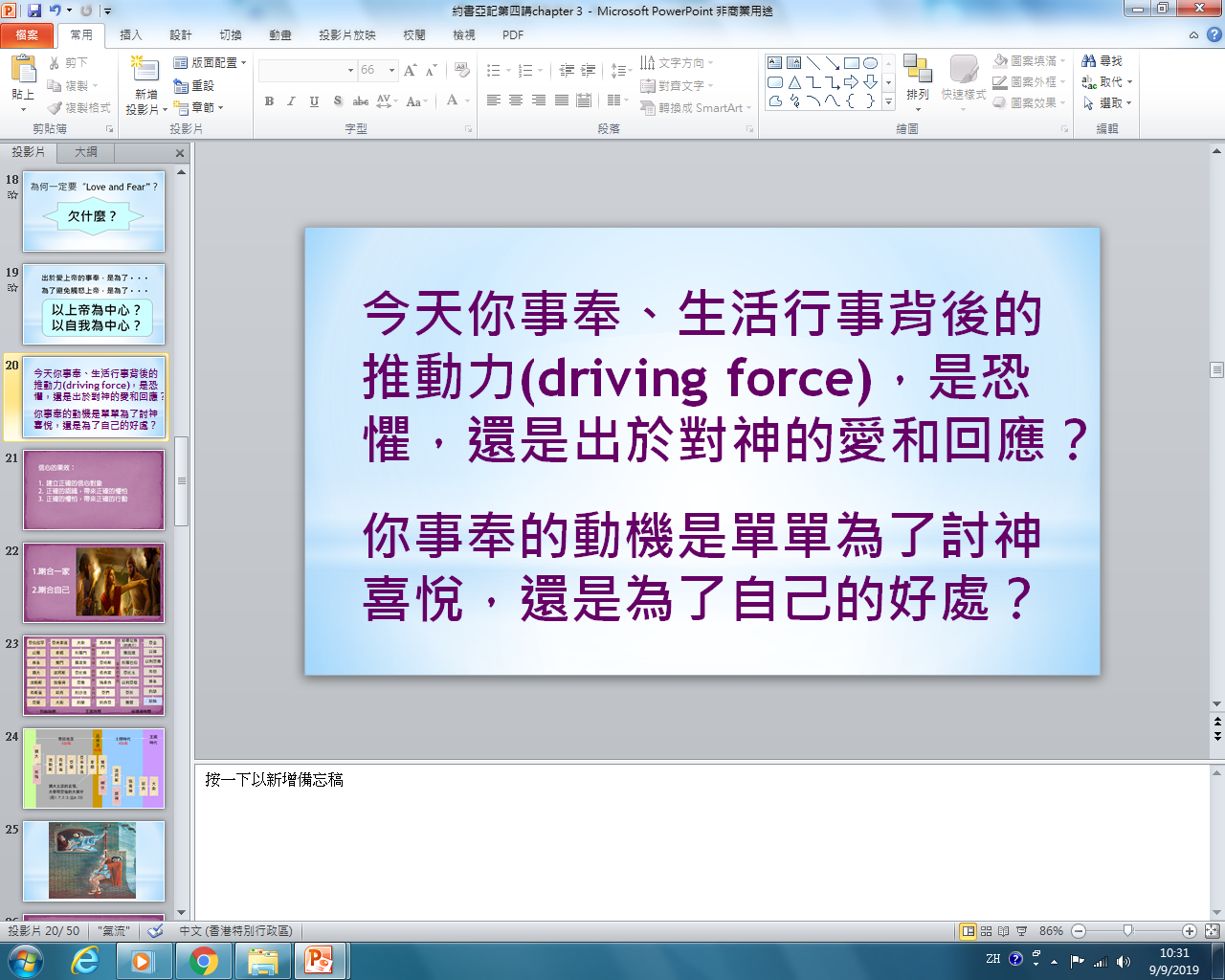 今天你事奉、生活行事背後的推動力(driving force)，是恐懼，還是出於對神的愛和回應？
你事奉的動機是單單為了討神喜悅，還是為了自己的好處？
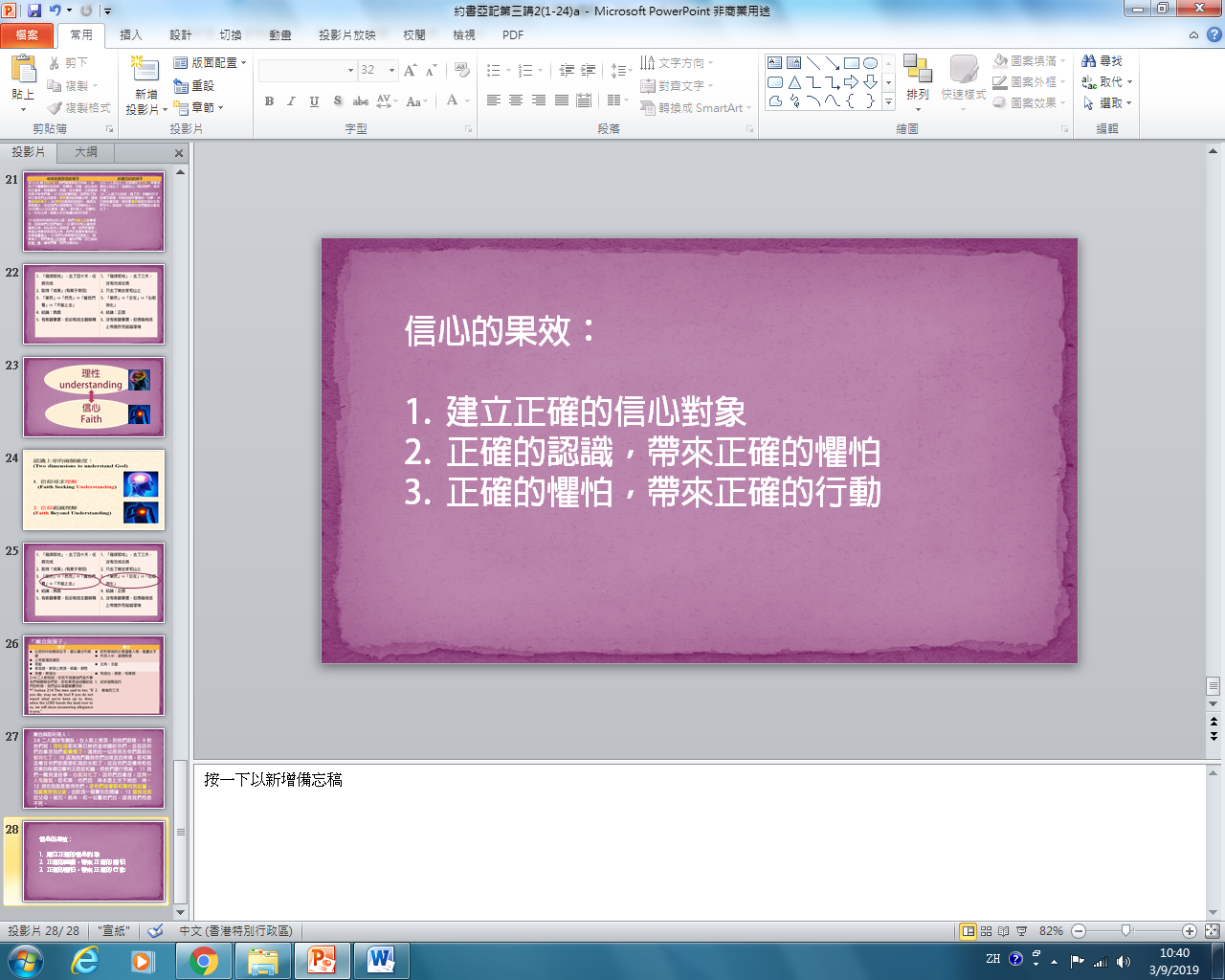 信心的果效：
 
建立正確的信心對象
正確的認識，帶來正確的懼怕
正確的懼怕，帶來正確的行動
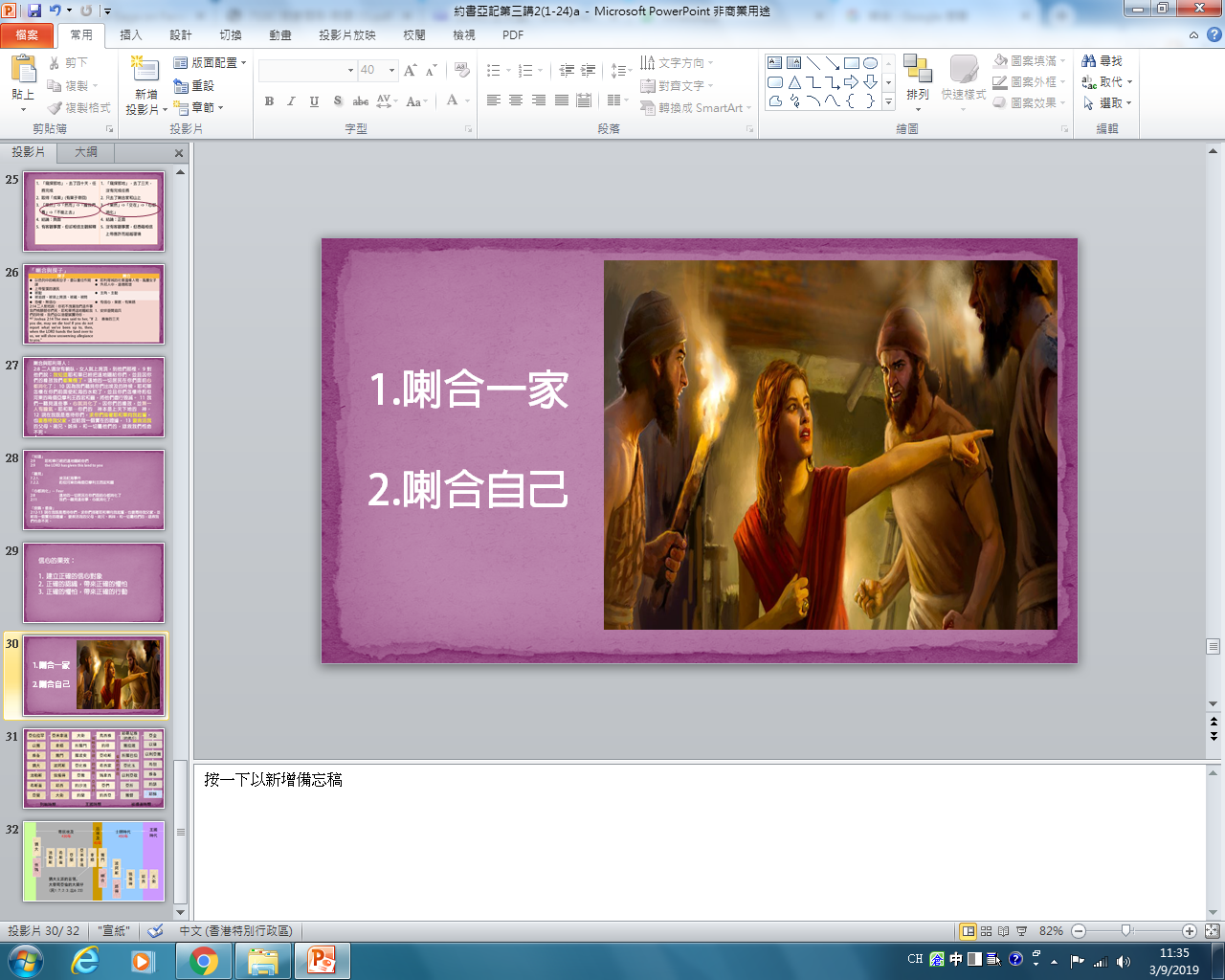 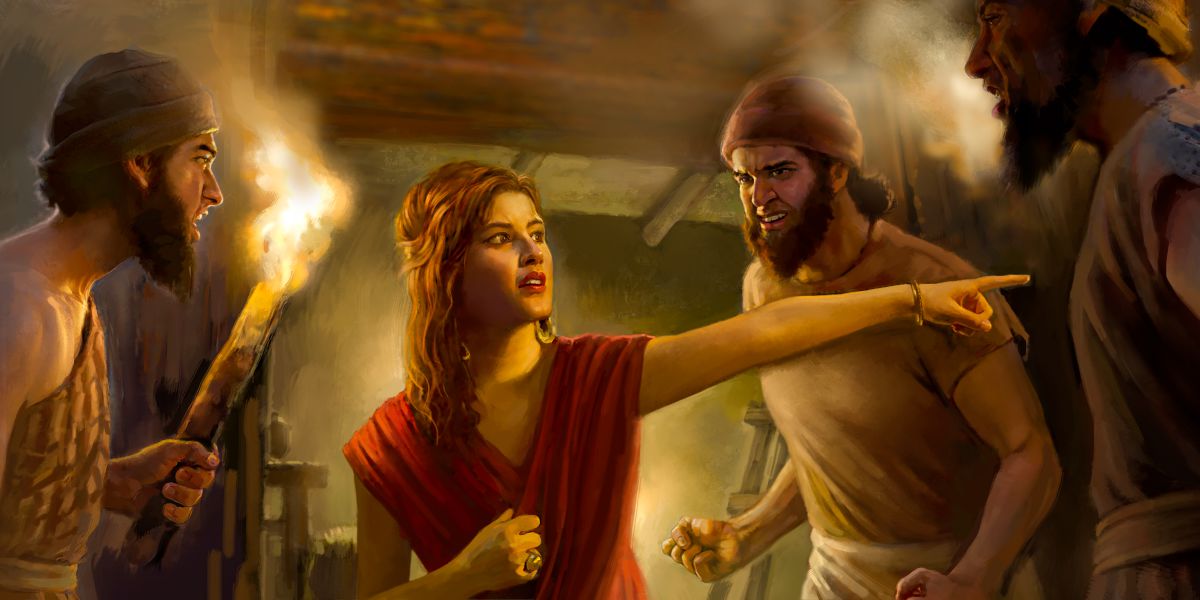 喇合一家

喇合自己
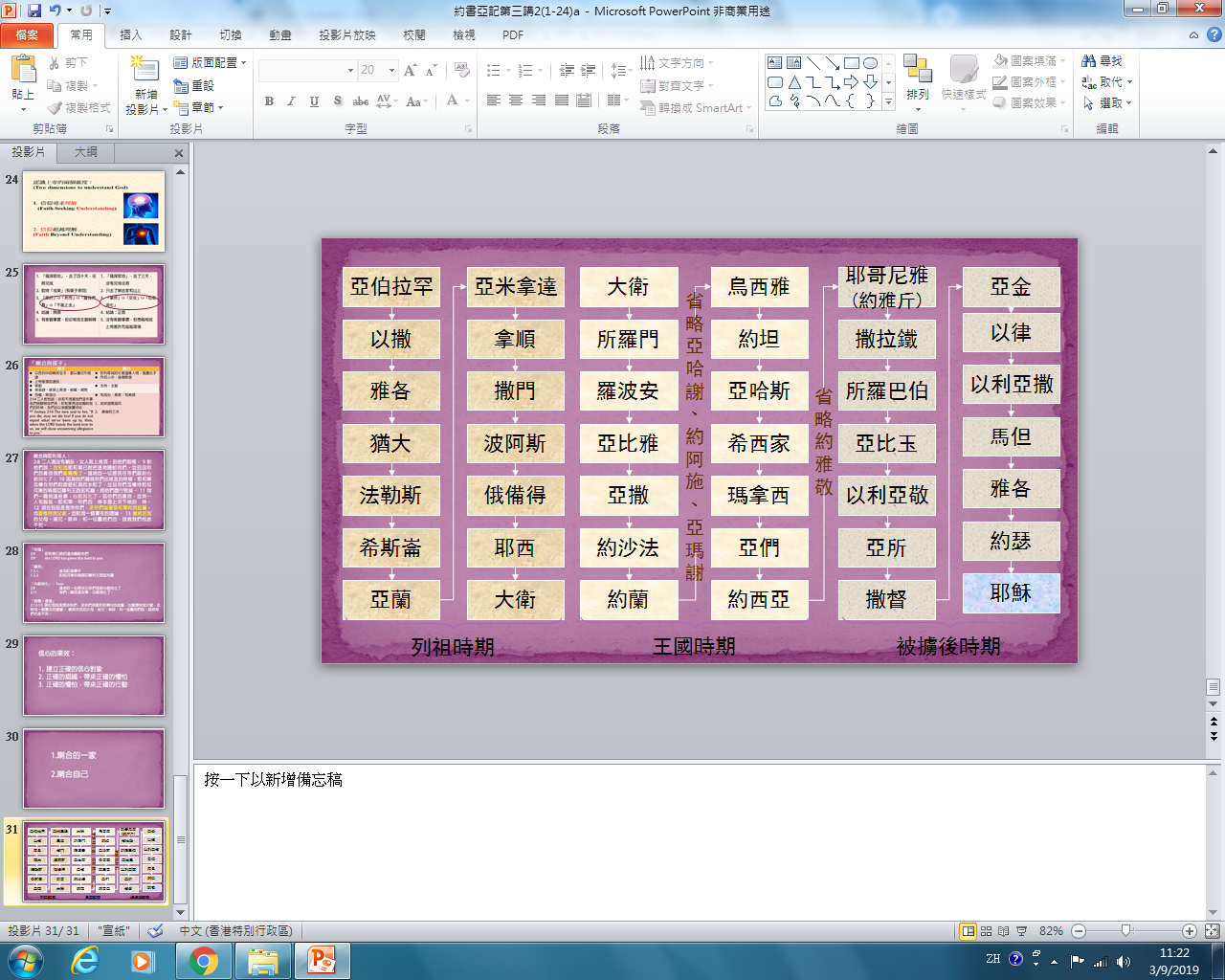 亞伯拉罕
亞米拿達
大衛
烏西雅
耶哥尼雅
(約雅斤)
亞金
以律
以撒
拿順
所羅門
約坦
撒拉鐵
省
略
亞
哈
謝
、
約
阿
施
、
亞
瑪
謝
以利亞撒
雅各
撒門
羅波安
亞哈斯
所羅巴伯
省
略
約
雅
敬
馬但
猶大
波阿斯
亞比雅
希西家
亞比玉
雅各
法勒斯
俄備得
亞撒
瑪拿西
以利亞敬
約瑟
希斯崙
耶西
約沙法
亞們
亞所
耶穌
亞蘭
大衛
約蘭
約西亞
撒督
被擄後時期
王國時期
列祖時期
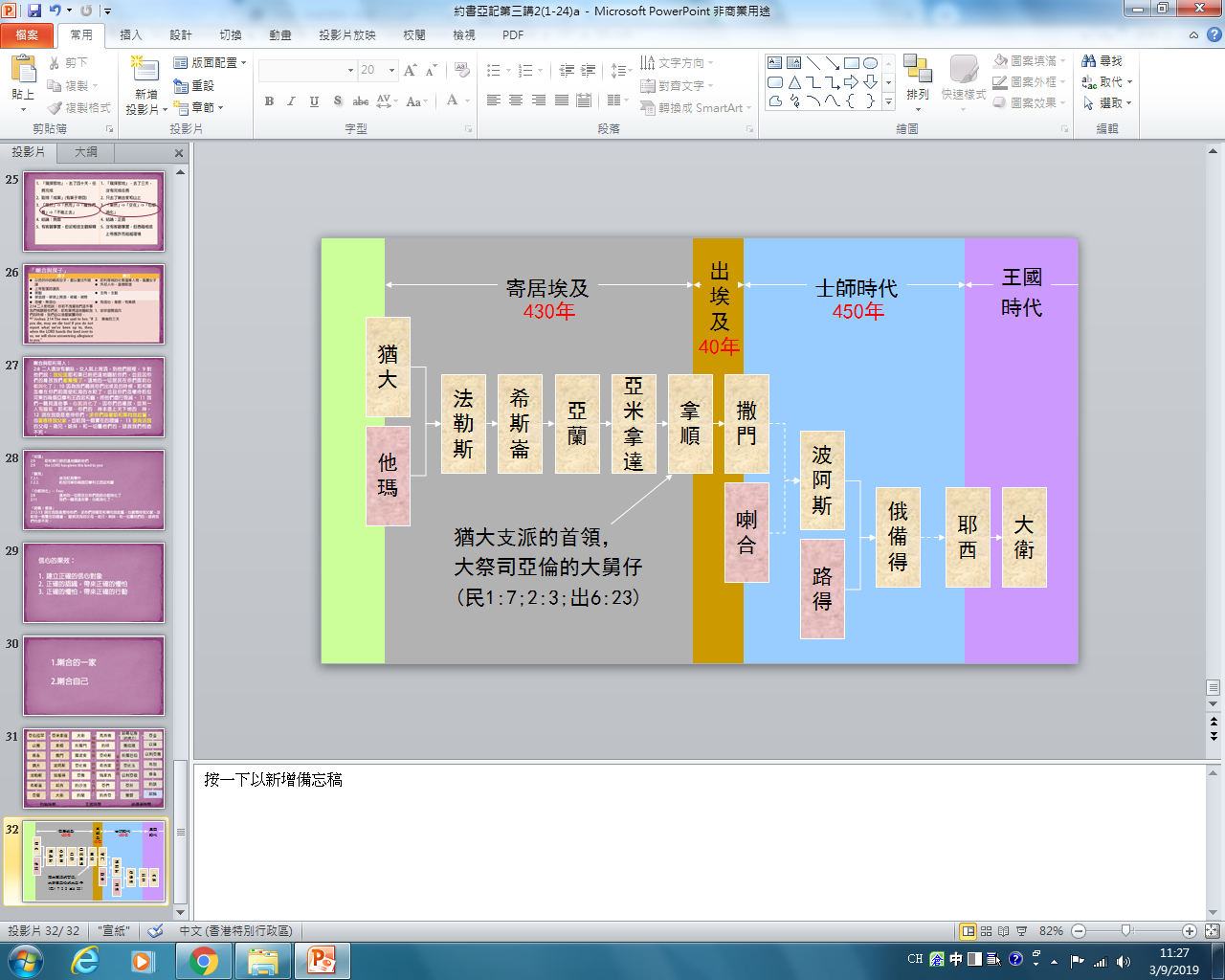 出
埃
及
王國
時代
寄居埃及
士師時代
430年
450年
猶
大
40年
法
勒
斯
希
斯
崙
亞
蘭
亞
米
拿
達
拿
順
撒
門
他
瑪
波
阿
斯
喇
合
俄
備
得
耶
西
大
衛
猶大支派的首領，
大祭司亞倫的大舅仔
(民1:7;2:3;出6:23)
路
得
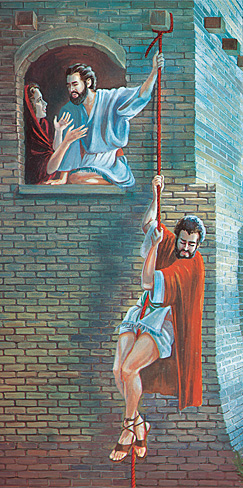 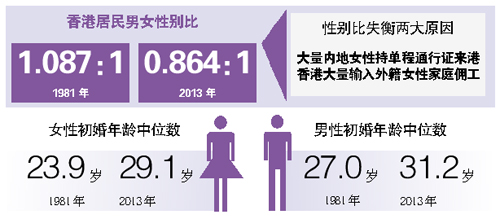 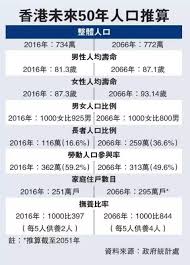 AK男
あえて結婚しない男
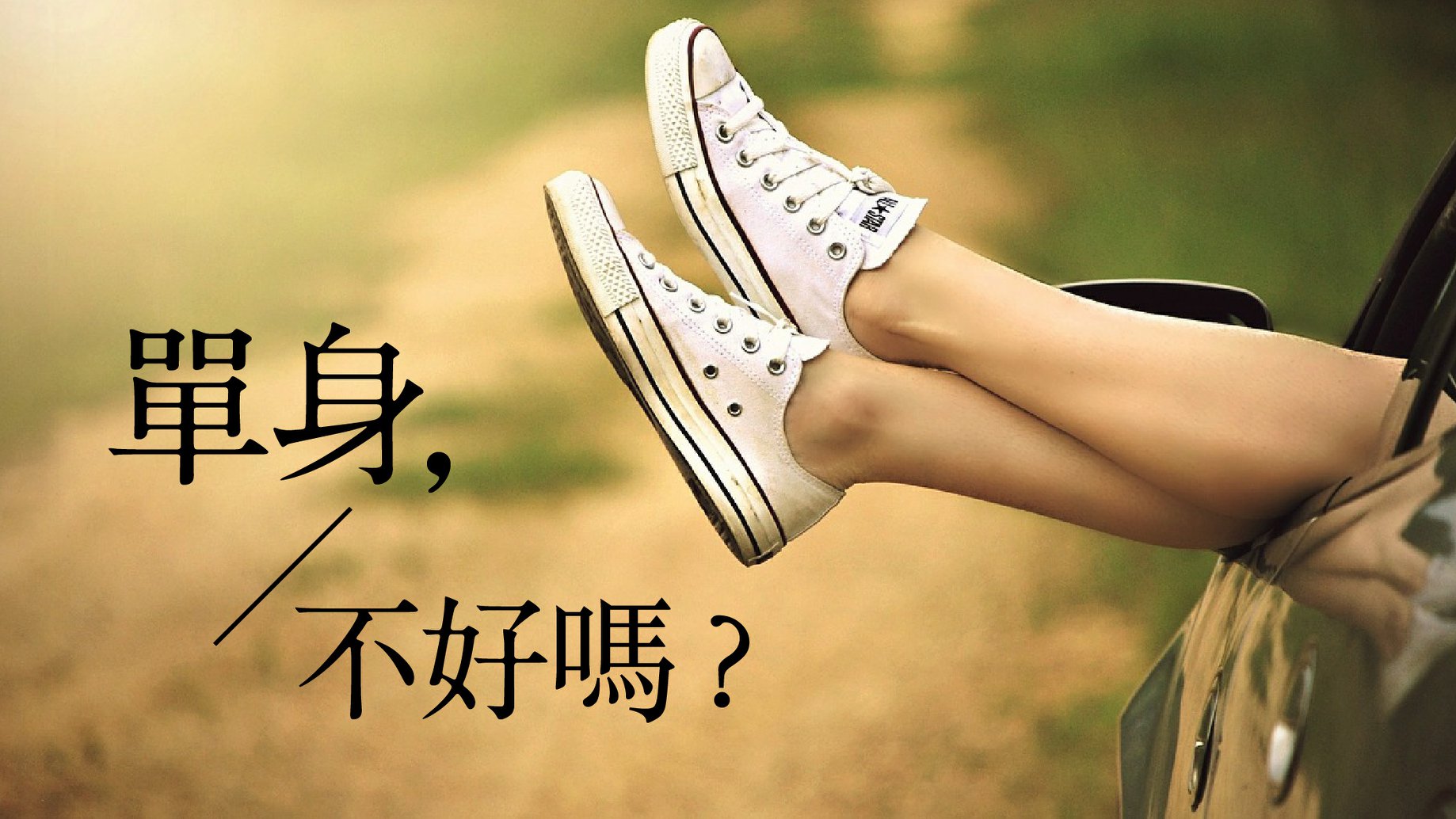 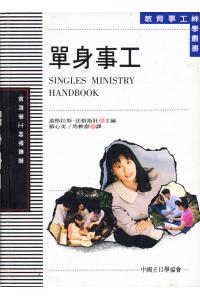 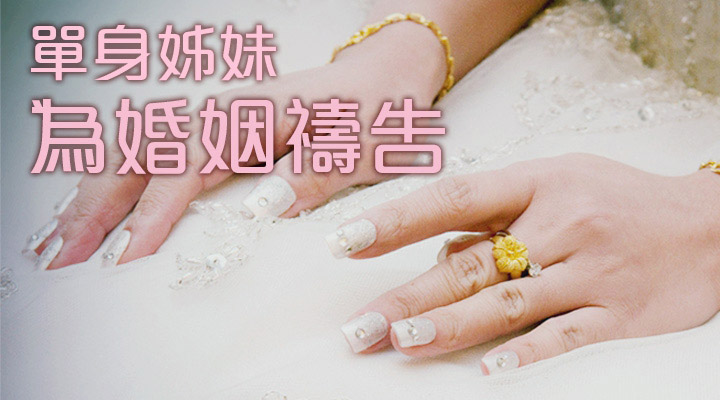 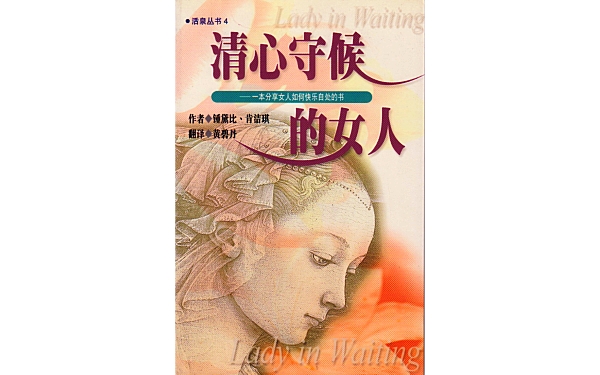 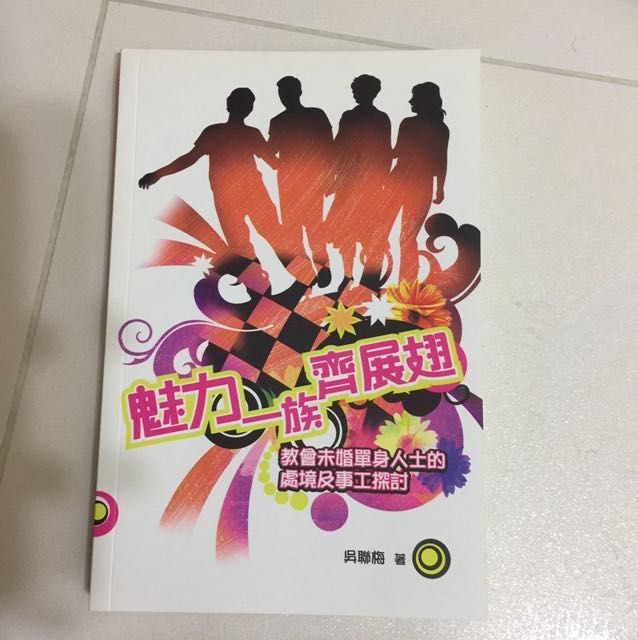 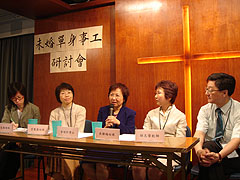 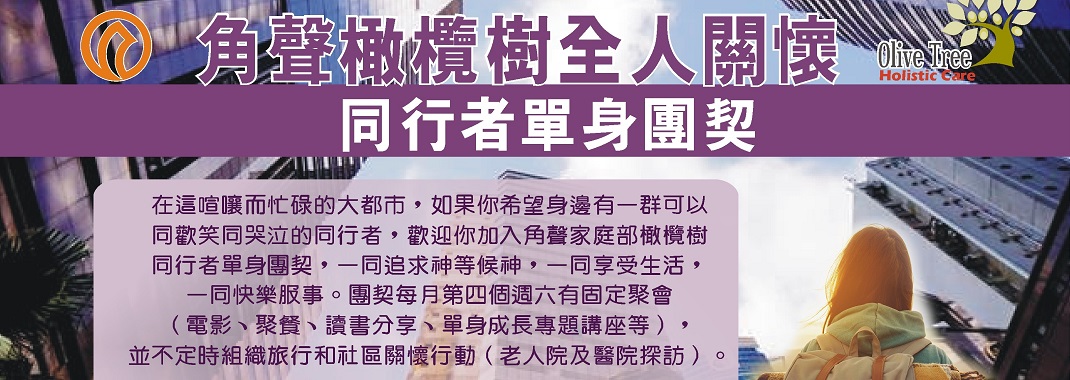 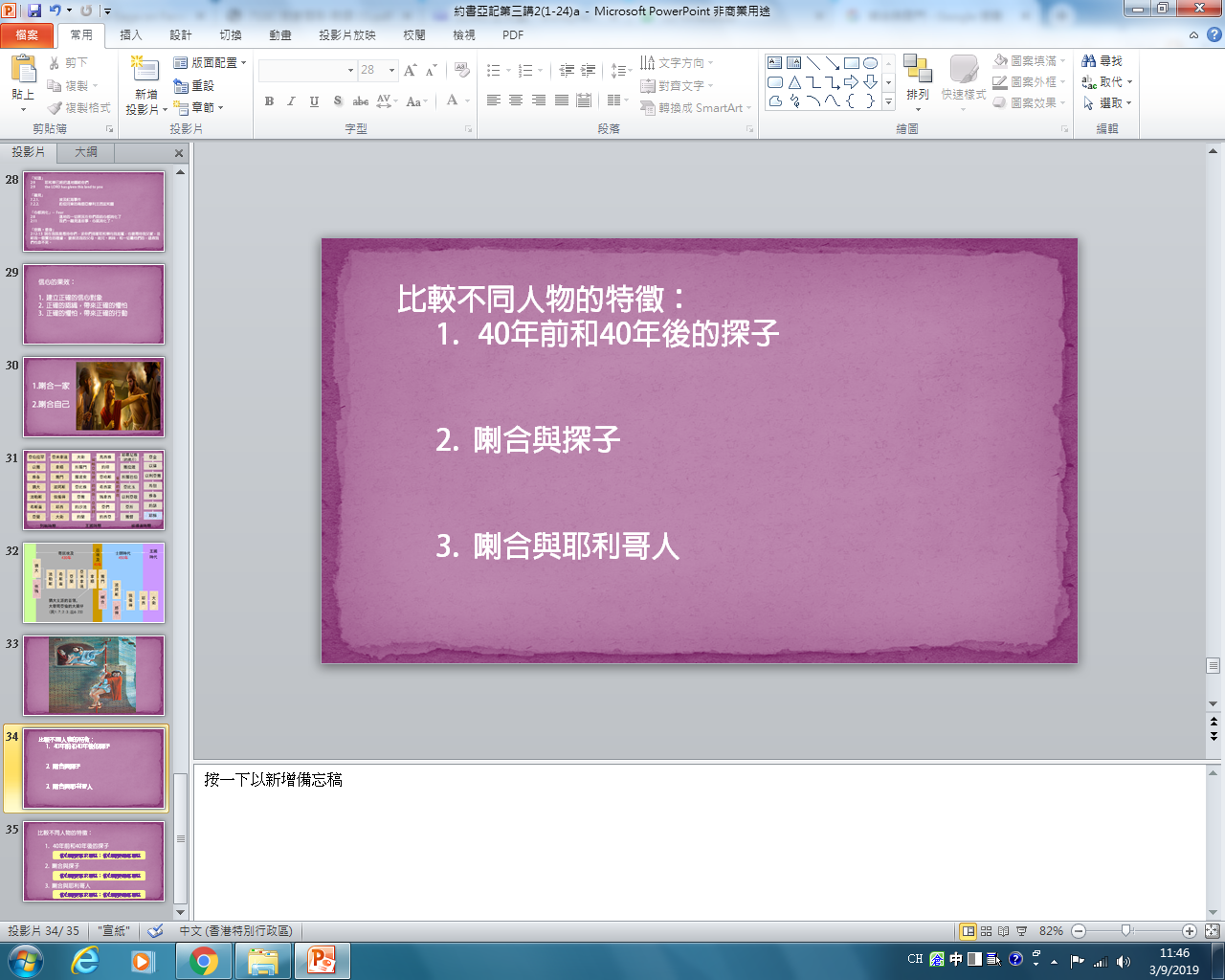 比較不同人物的特徵：
40年前和40年後的探子


2.	喇合與探子


3.	喇合與耶利哥人
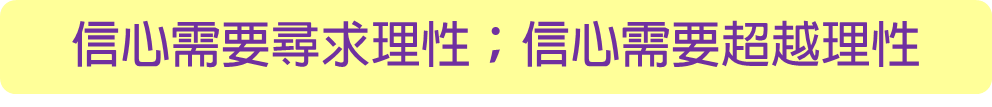 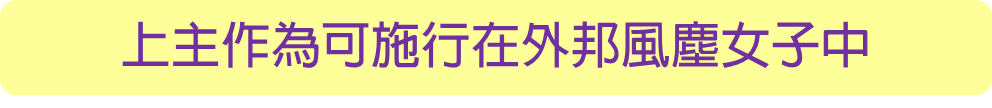 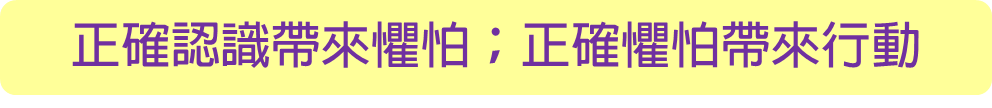 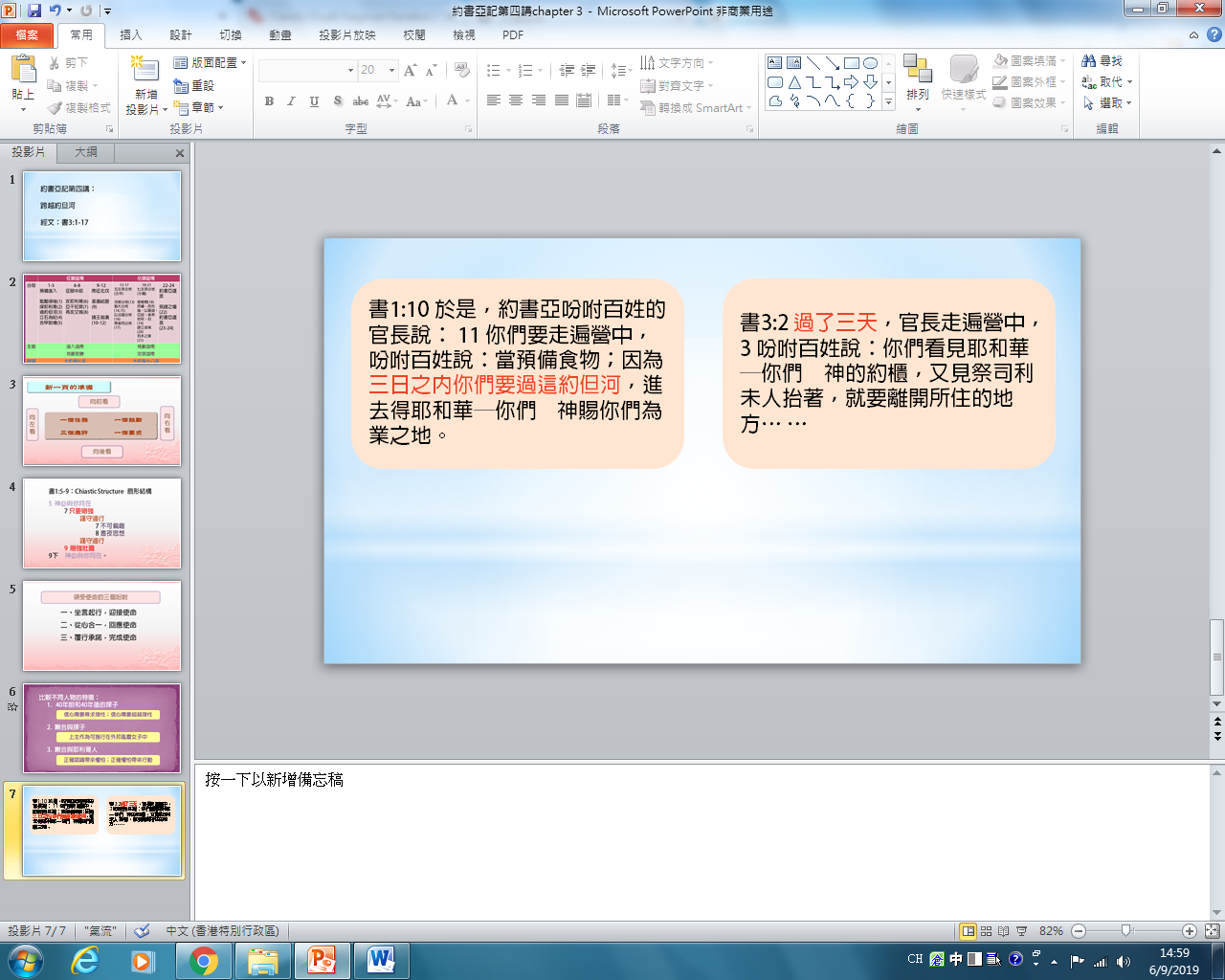 書1:10 於是，約書亞吩咐百姓的官長說： 11 你們要走遍營中，吩咐百姓說：當預備食物；因為三日之內你們要過這約但河，進去得耶和華─你們　神賜你們為業之地。
書3:2 過了三天，官長走遍營中， 3 吩咐百姓說：你們看見耶和華─你們　神的約櫃，又見祭司利未人抬著，就要離開所住的地方… …
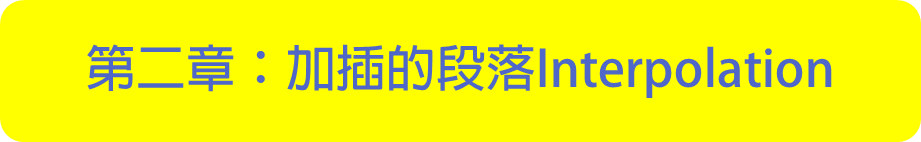 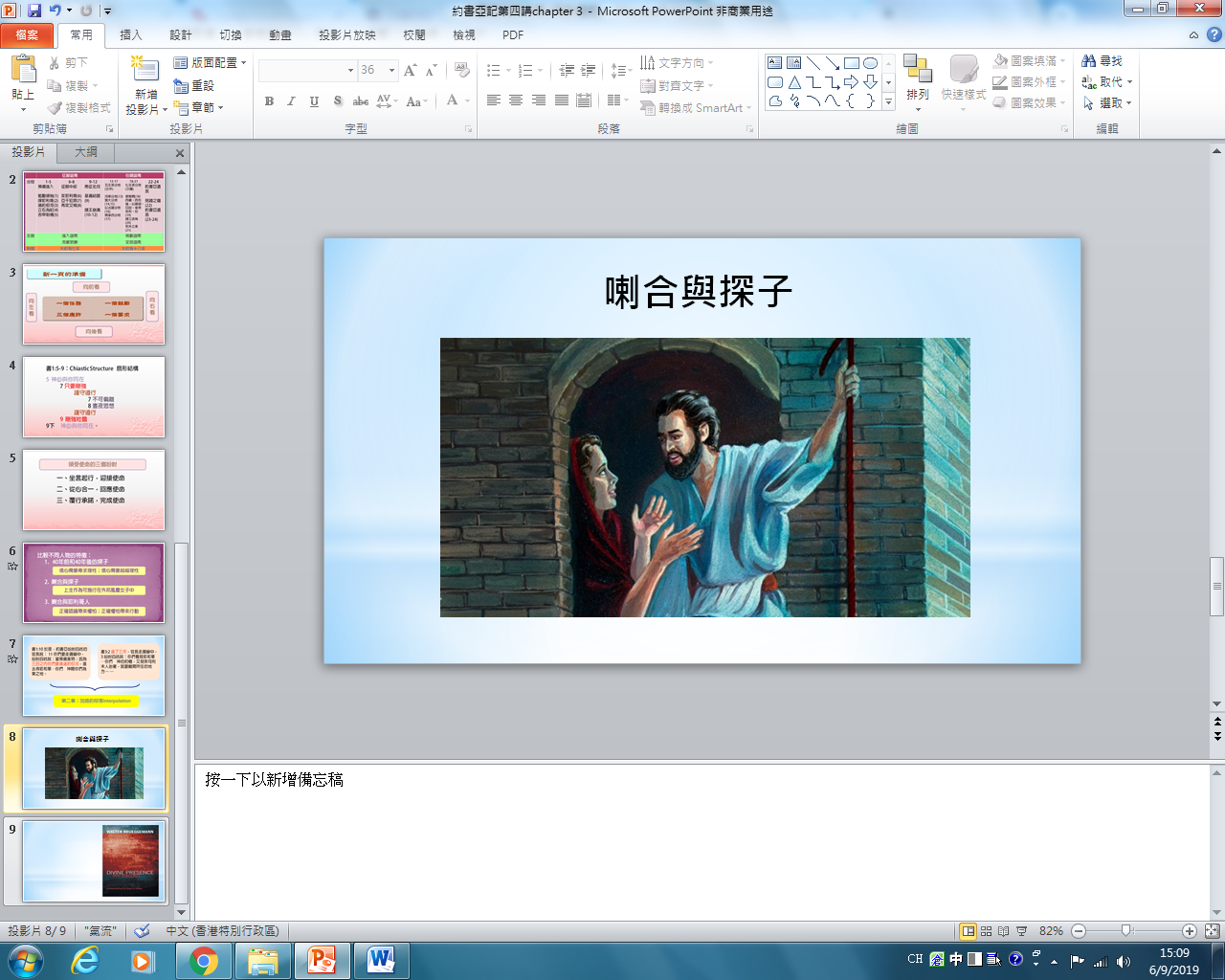 喇合與探子
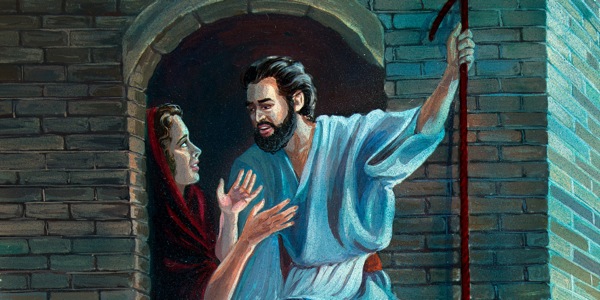 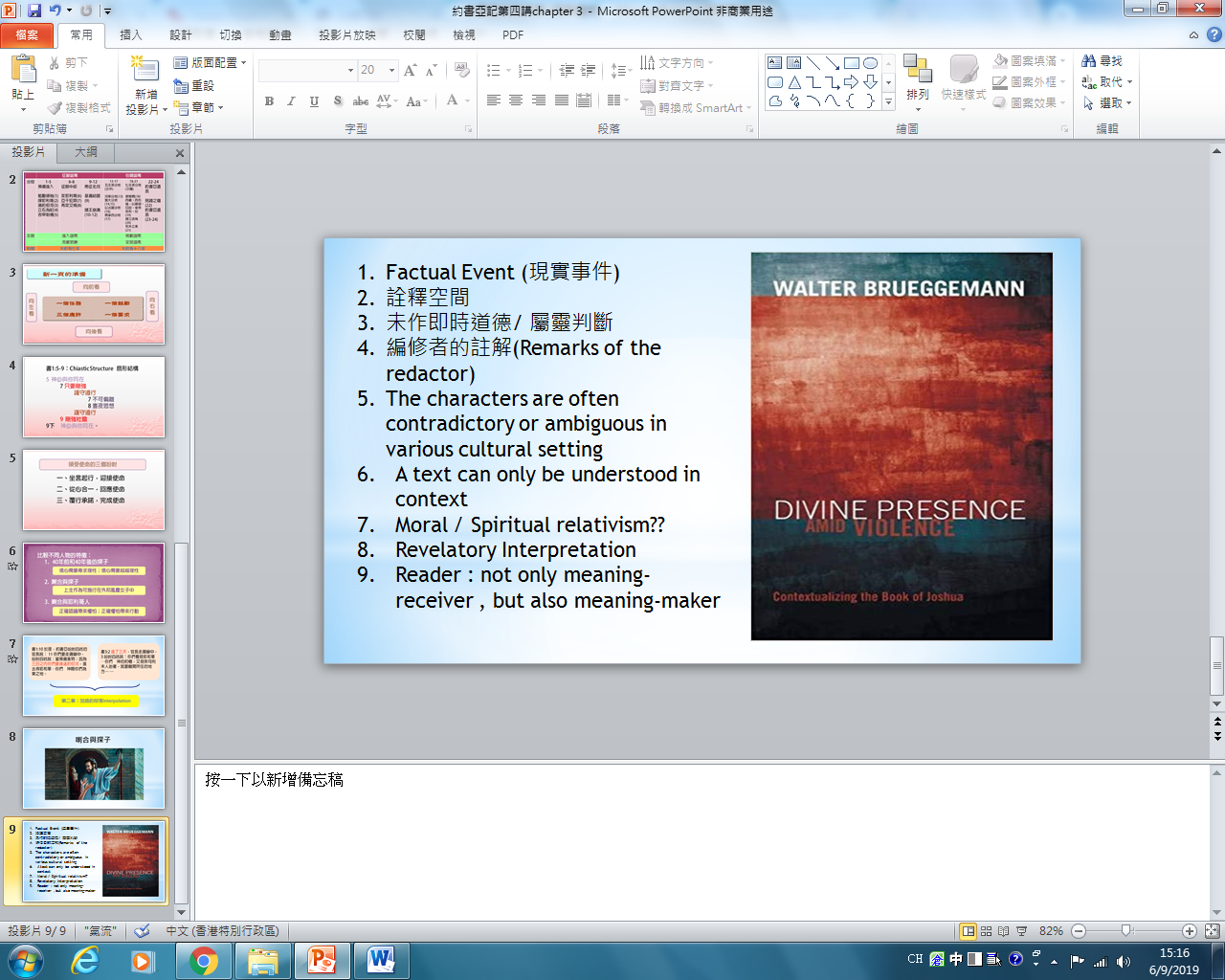 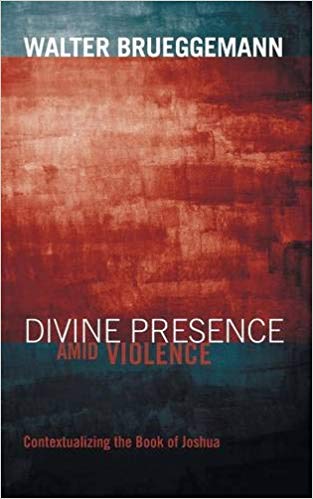 Factual Event (現實事件)
詮釋空間  
未作即時道德/ 屬靈判斷  
編修者的註解(Remarks of the redactor)
The characters are often contradictory or ambiguous in various cultural setting
A text can only be understood in context
Moral / Spiritual relativism??  
Revelatory Interpretation
Reader : not only meaning-receiver , but also meaning-maker
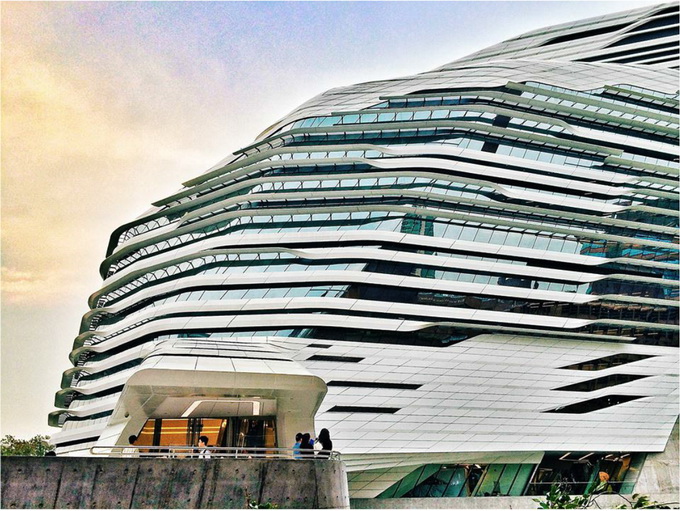 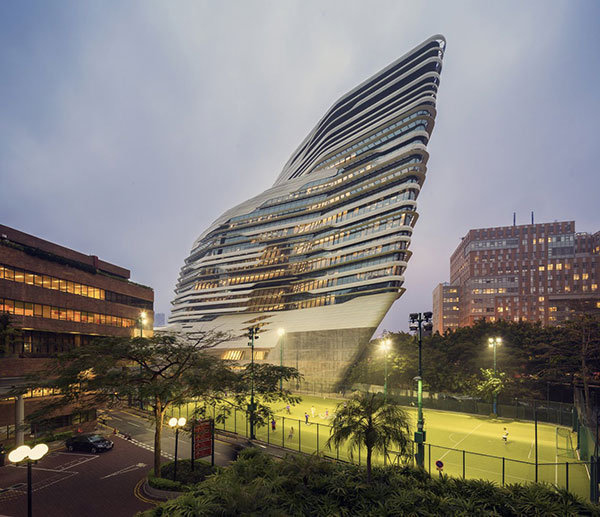 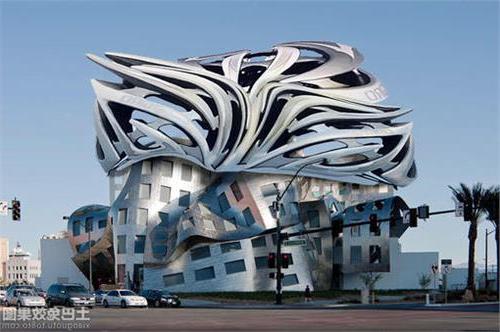 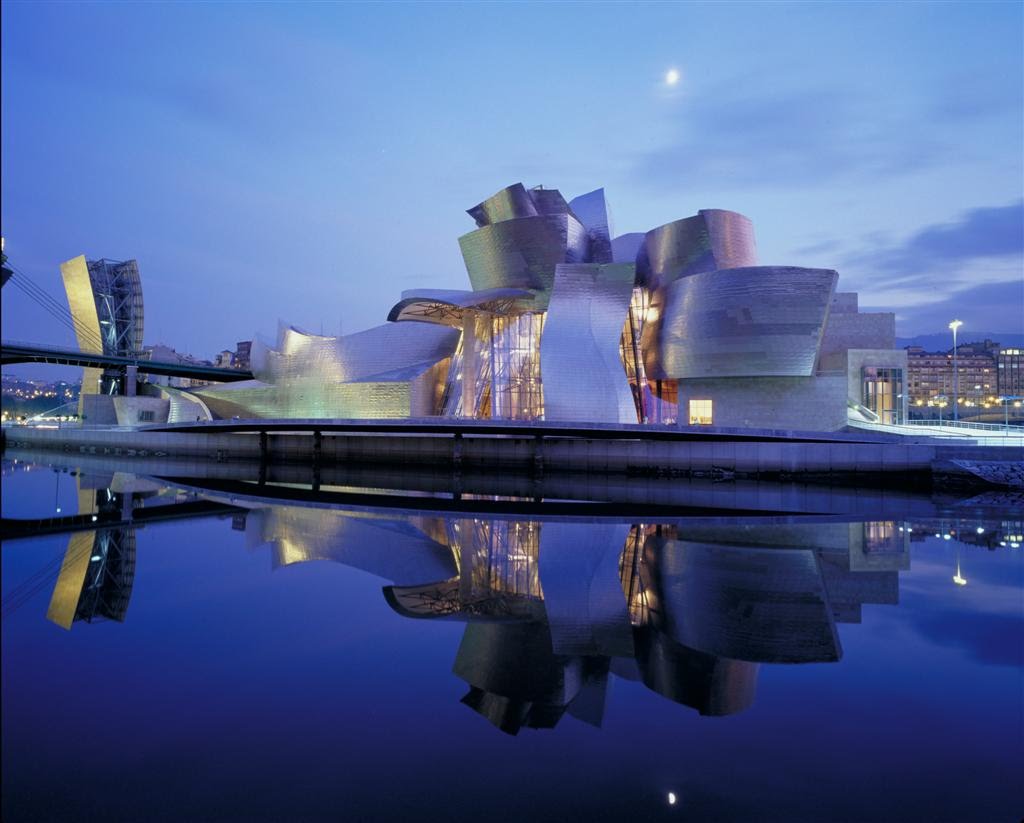 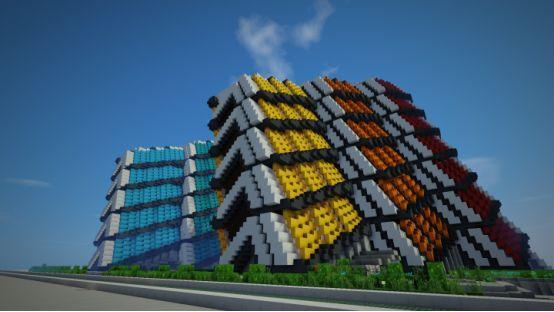 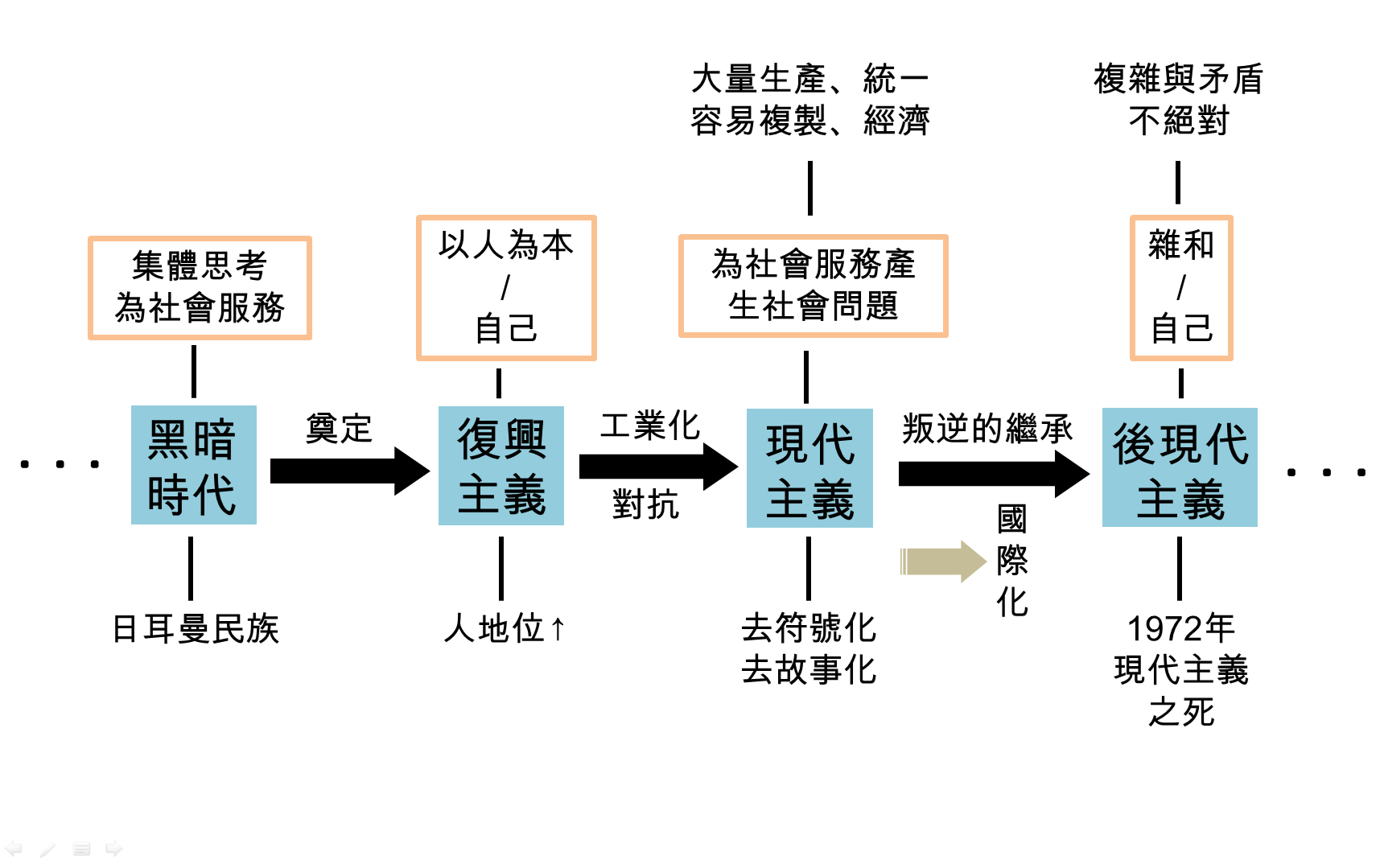 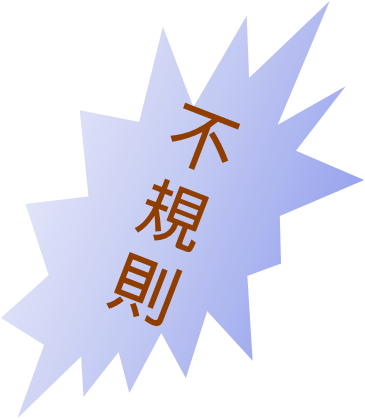 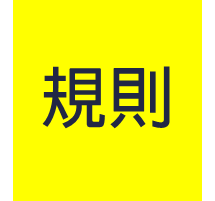 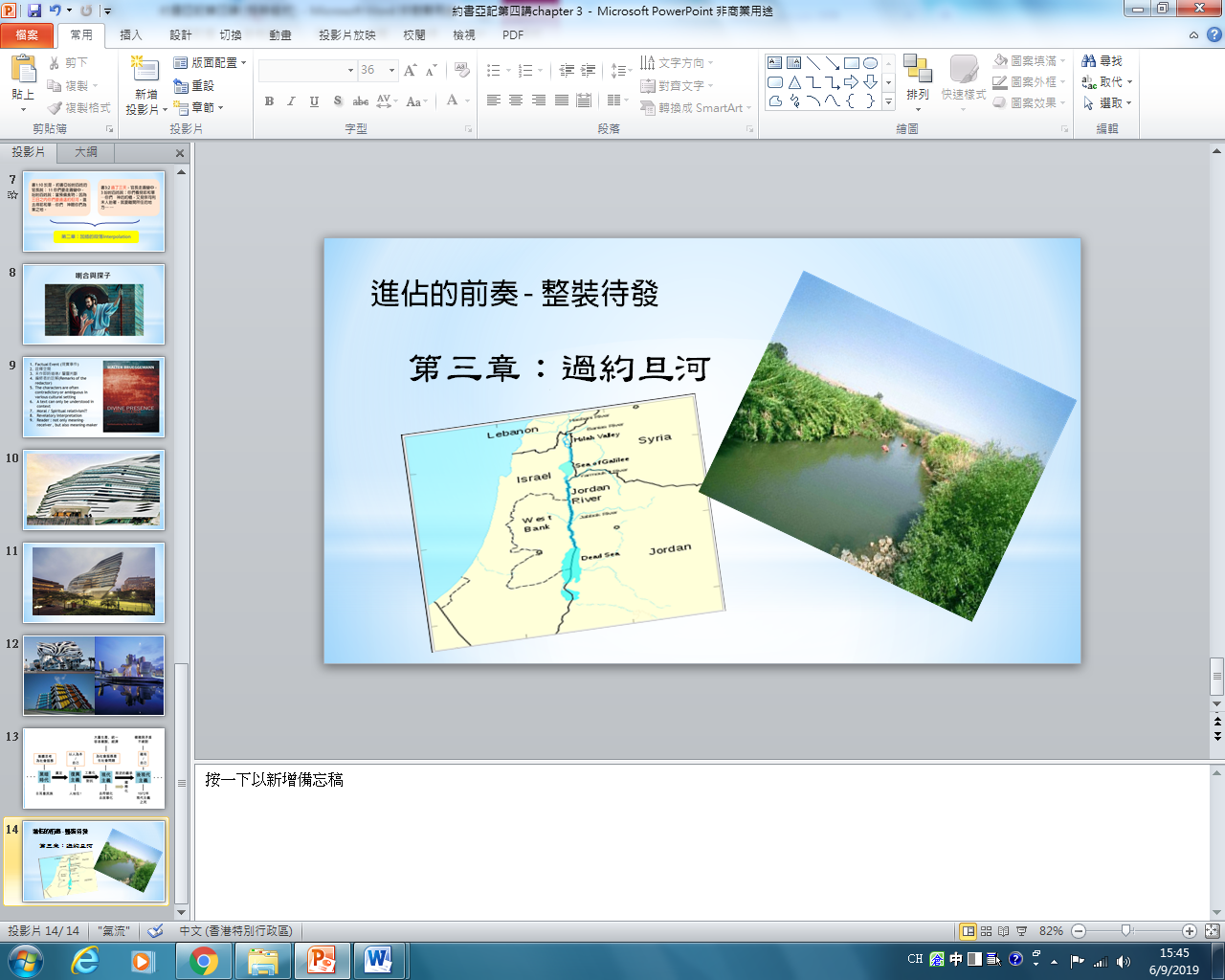 進佔的前奏 - 整裝待發
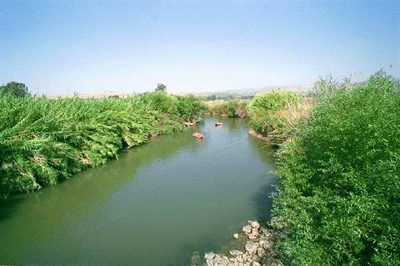 第三章：過約旦河
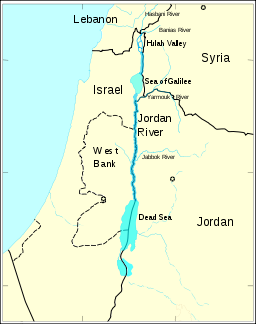 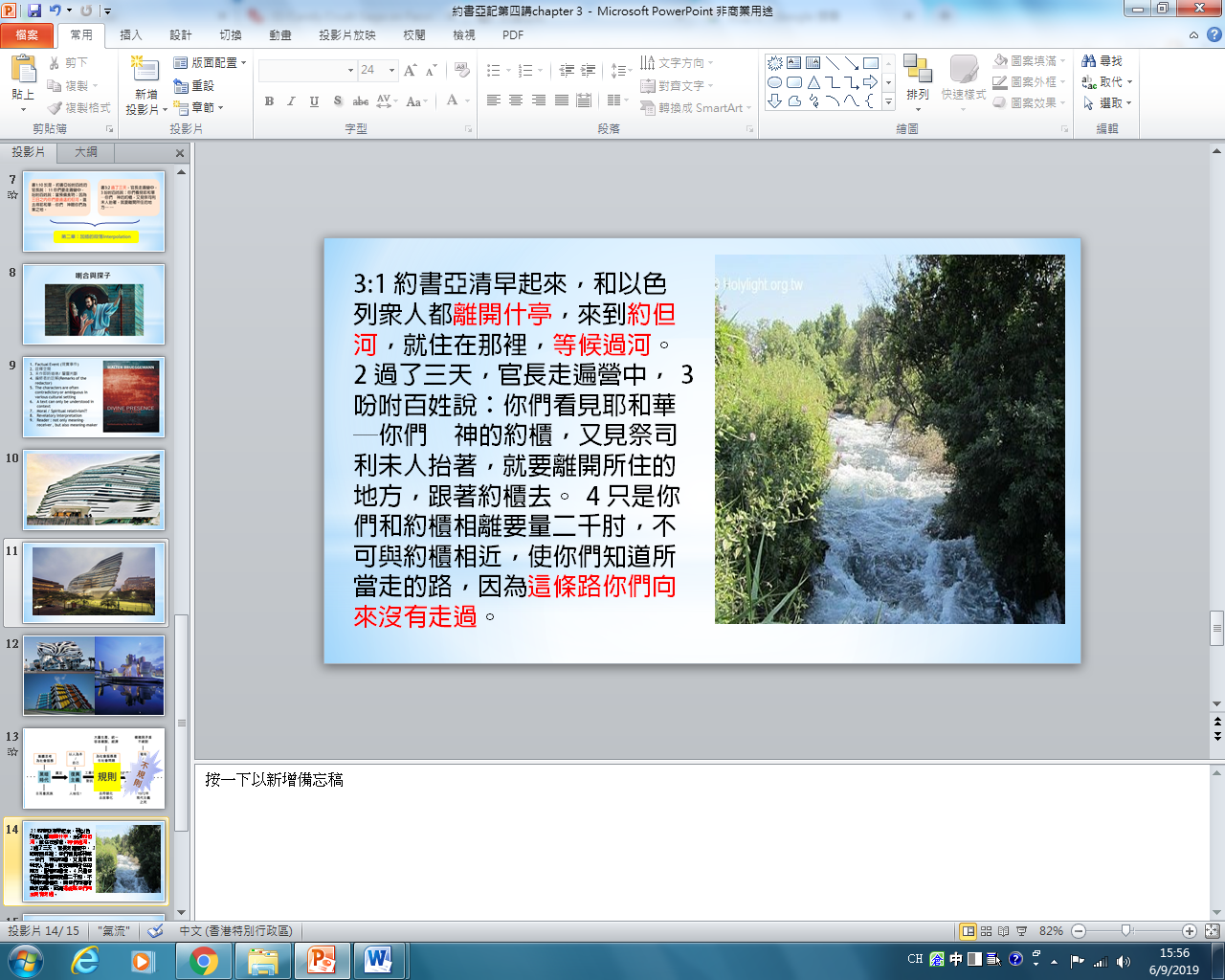 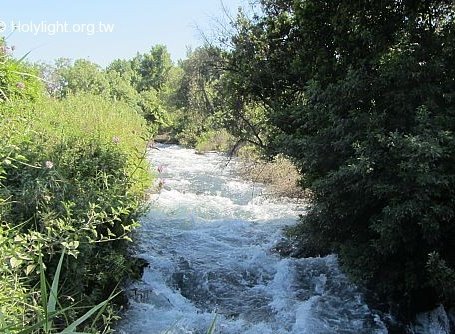 3:1 約書亞清早起來，和以色列眾人都離開什亭，來到約但河，就住在那裡，等候過河。 2 過了三天，官長走遍營中， 3 吩咐百姓說：你們看見耶和華─你們　神的約櫃，又見祭司利未人抬著，就要離開所住的地方，跟著約櫃去。 4 只是你們和約櫃相離要量二千肘，不可與約櫃相近，使你們知道所當走的路，因為這條路你們向來沒有走過。
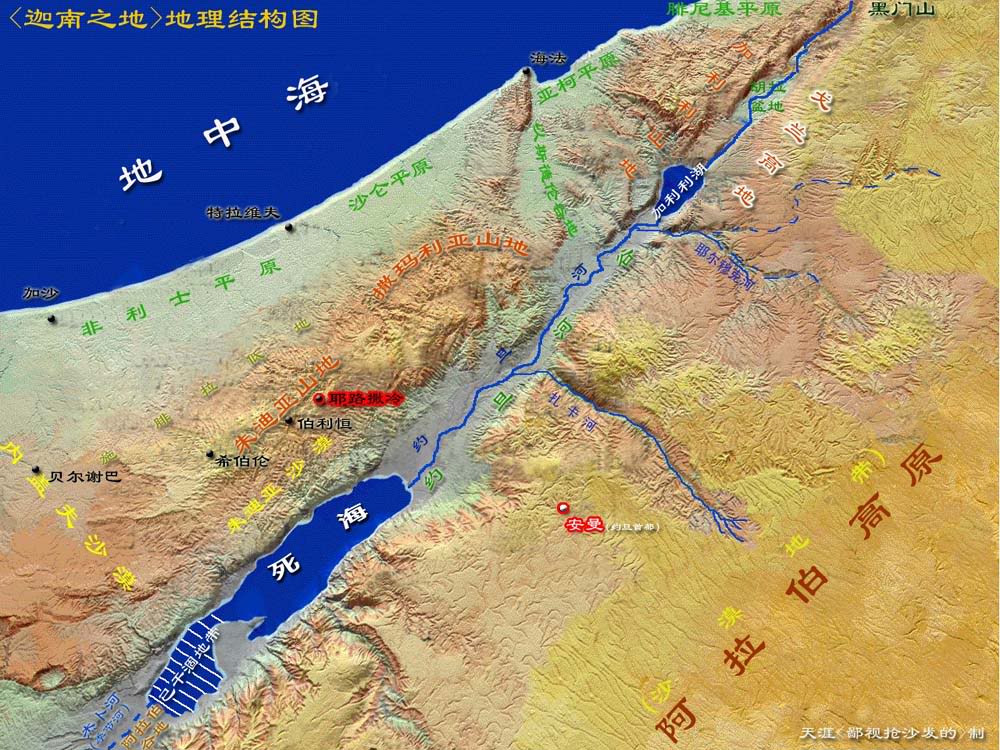 重要水道 
重要水源
長：360多公里
闊：10-15呎
河水湍急
書3:15（原來約但河水在收割的日子漲過兩岸）
天然屏障
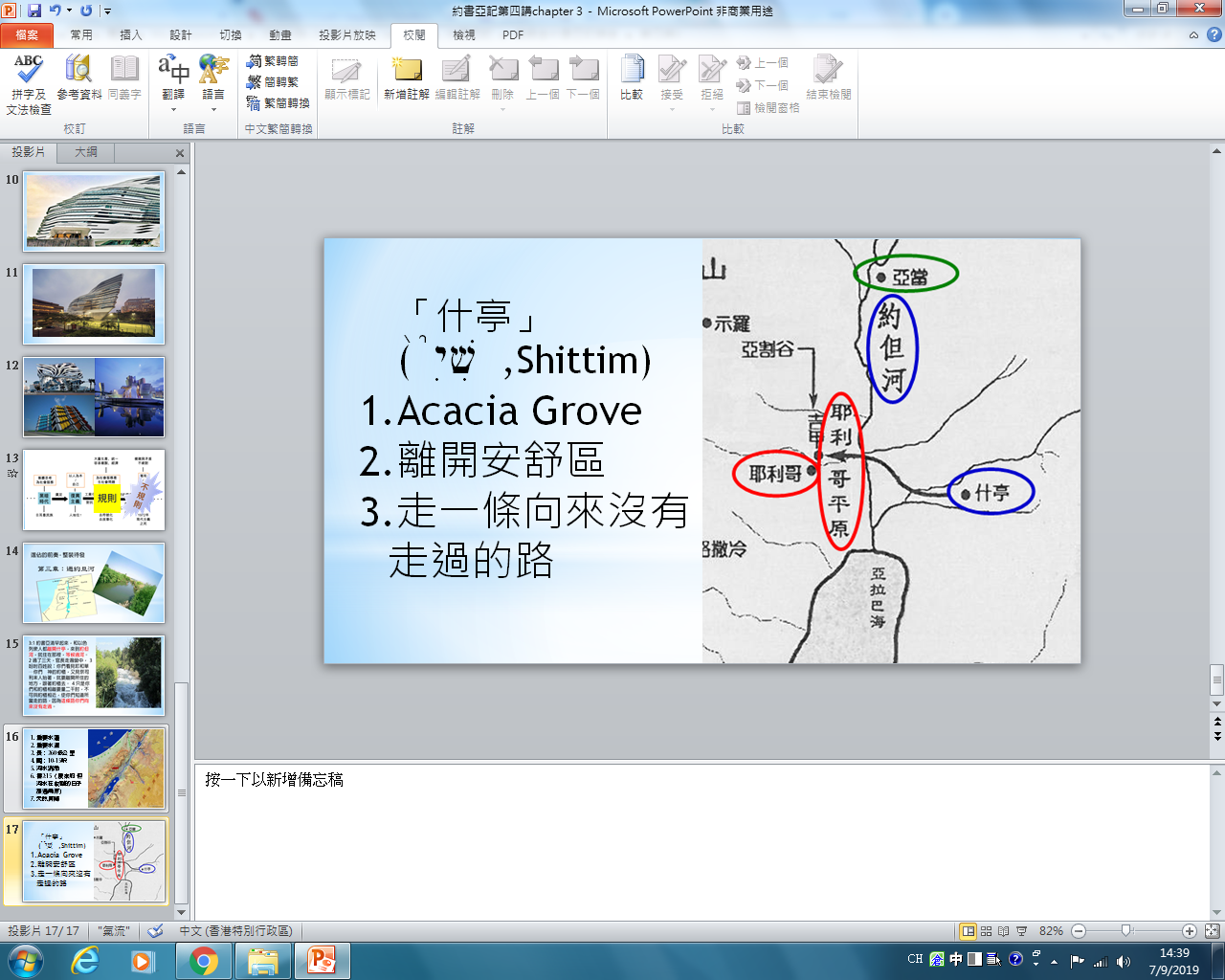 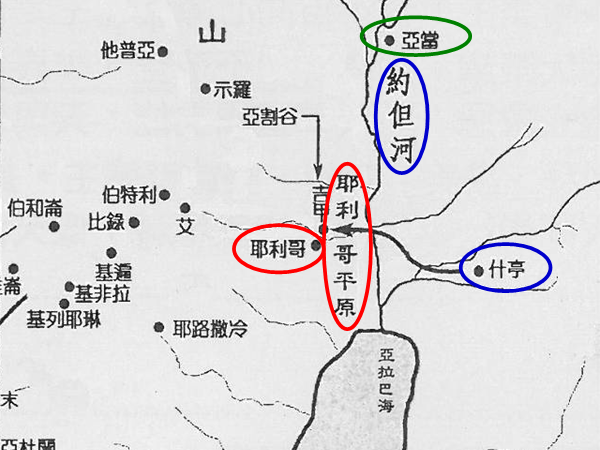 「什亭」(  ~yJivi  ,Shittim)
Acacia Grove 
離開安舒區
走一條向來沒有走過的路
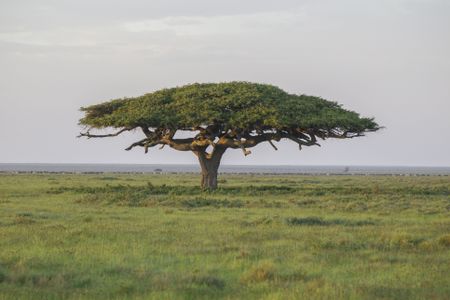 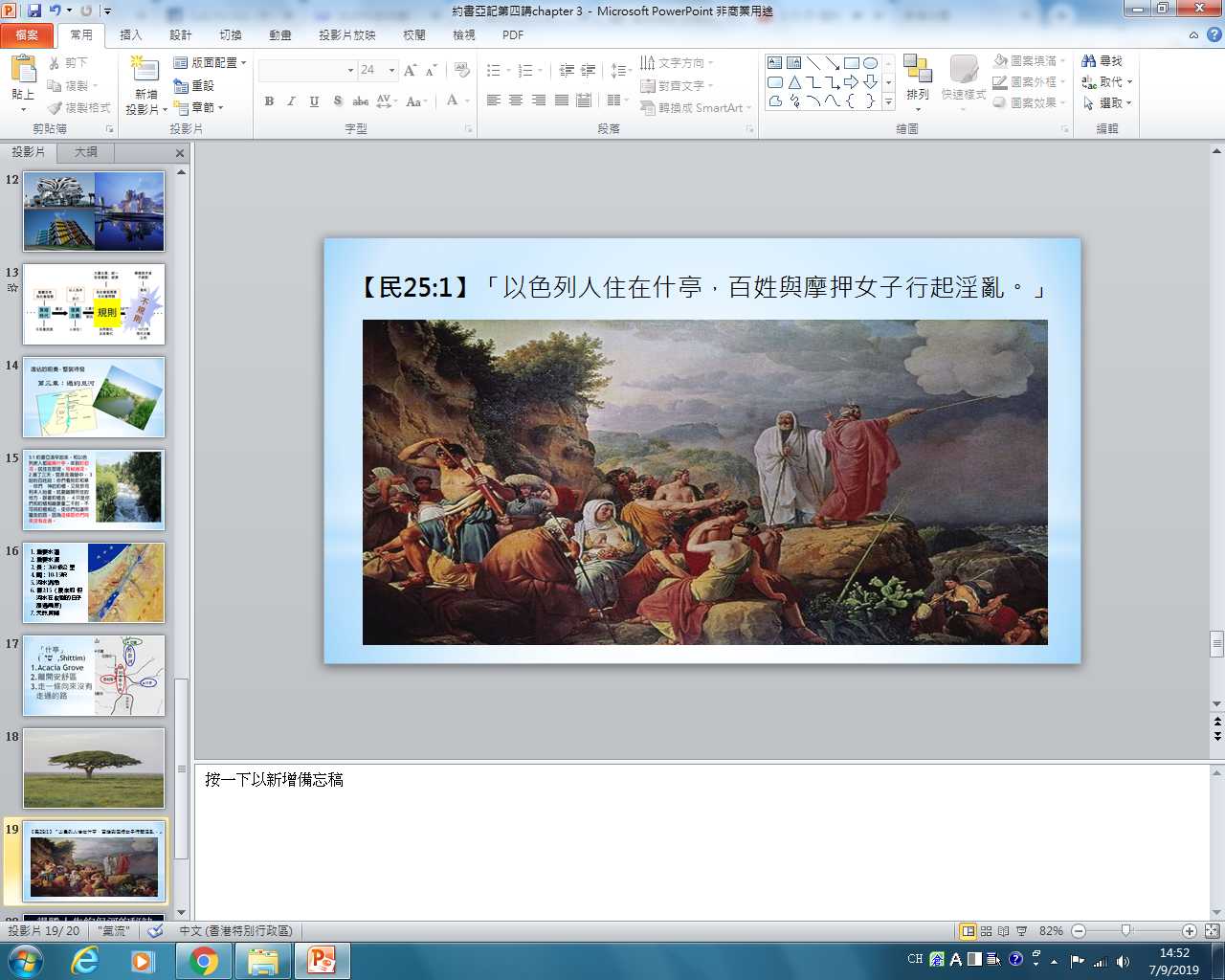 【民25:1】「以色列人住在什亭，百姓與摩押女子行起淫亂。」
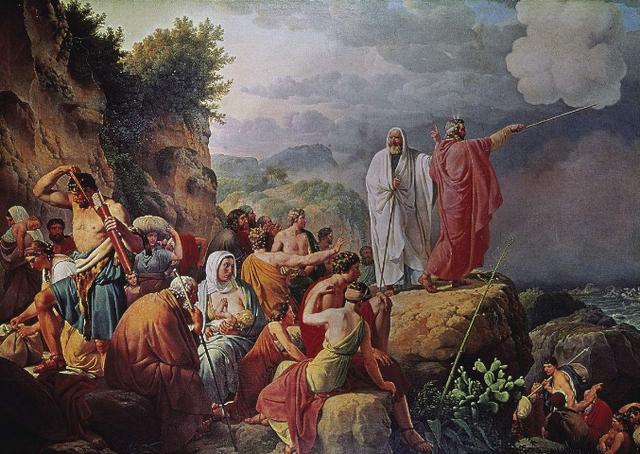 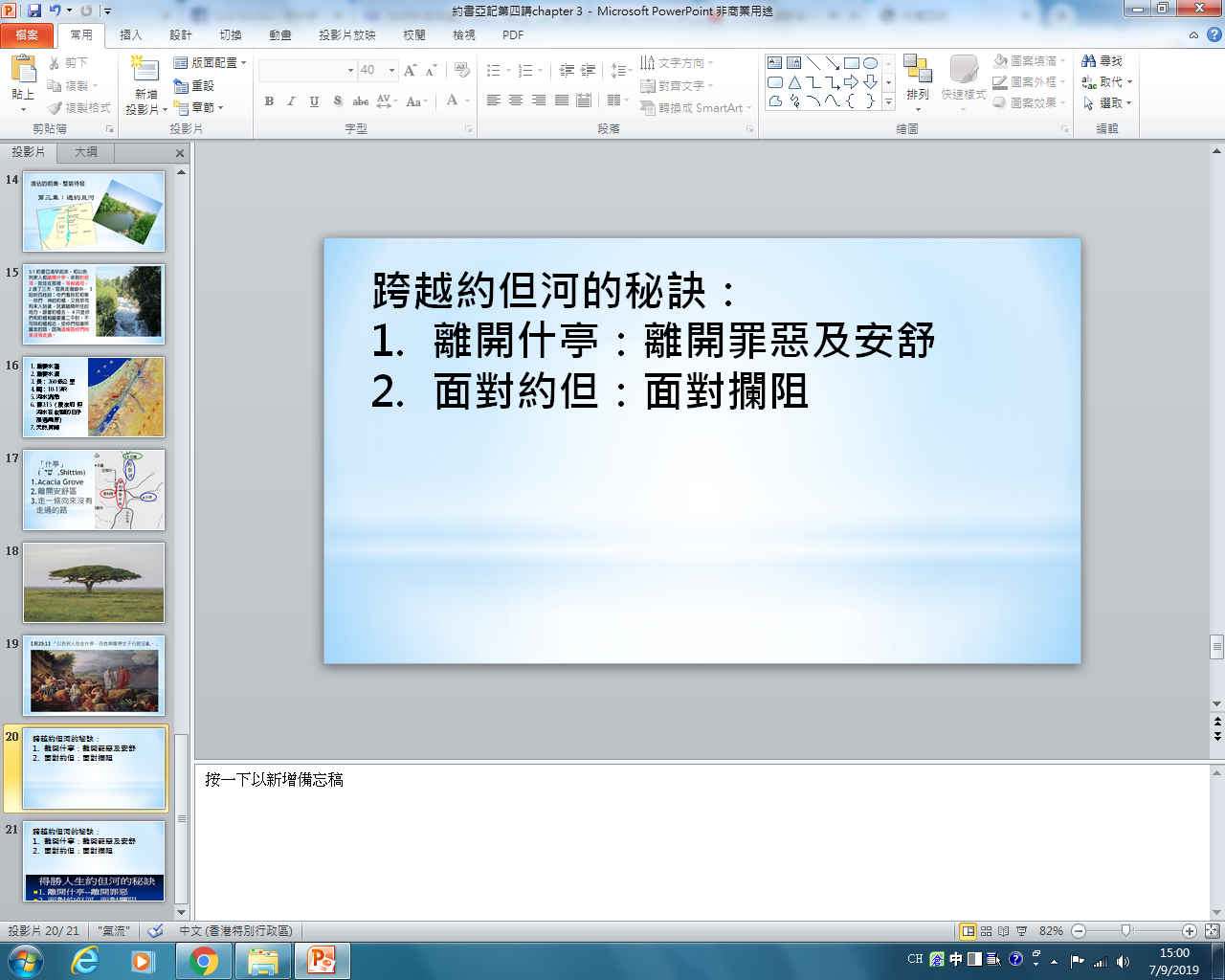 跨越約但河的秘訣：
離開什亭：離開罪惡及安舒
面對約但：面對攔阻
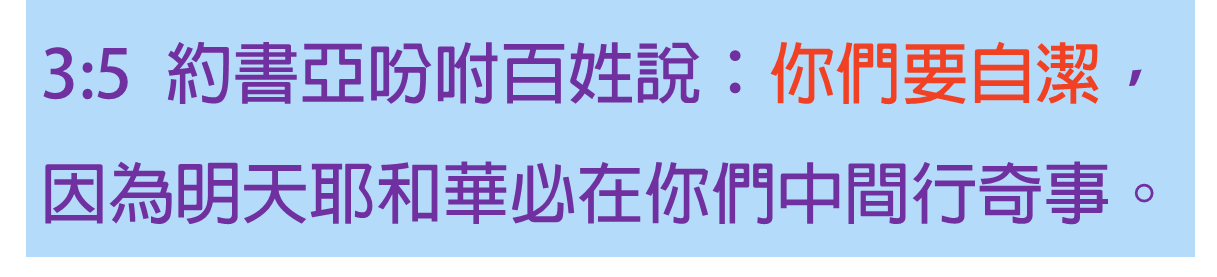 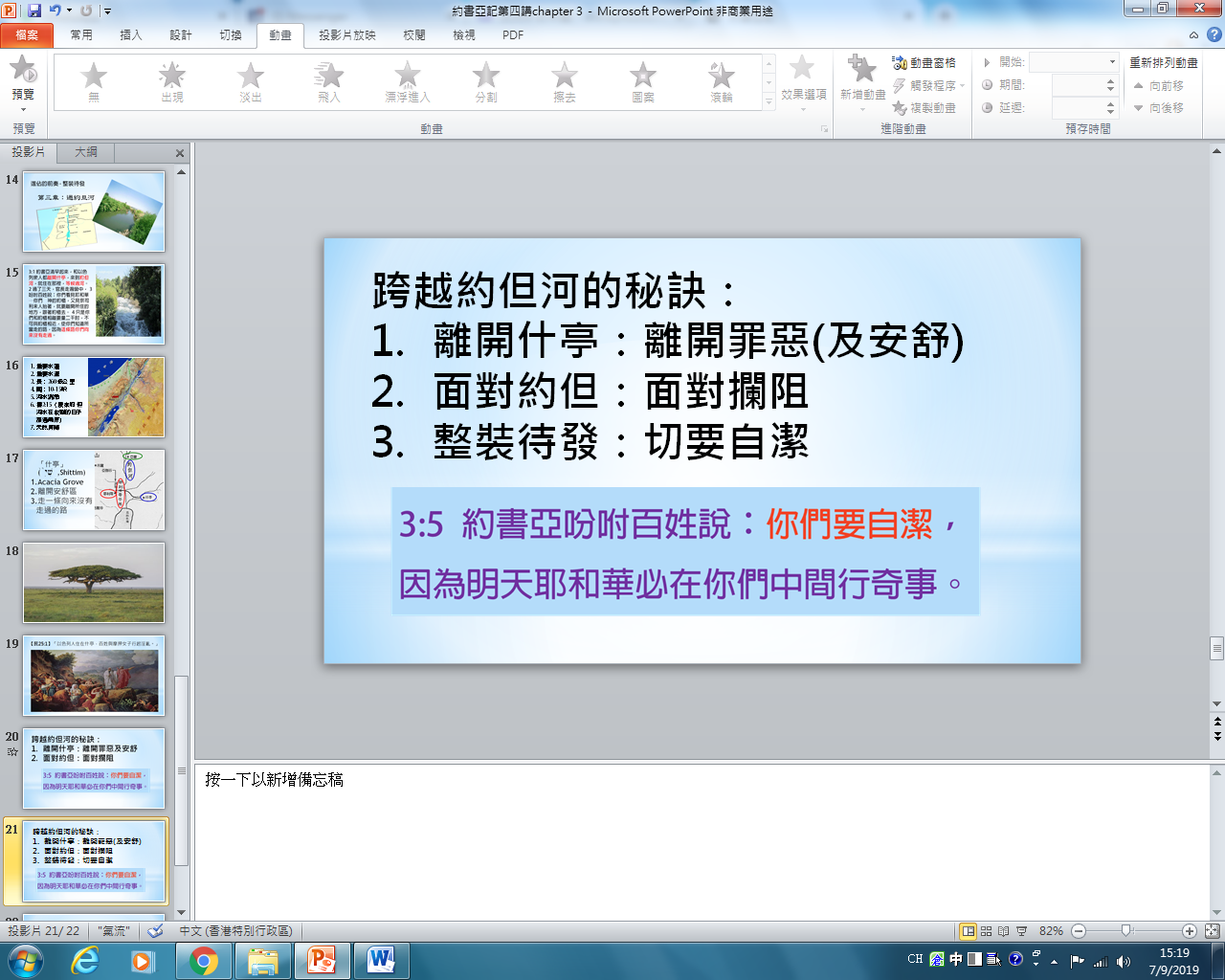 跨越約但河的秘訣：
離開什亭：離開罪惡(及安舒)
面對約但：面對攔阻
整裝待發：切要自潔
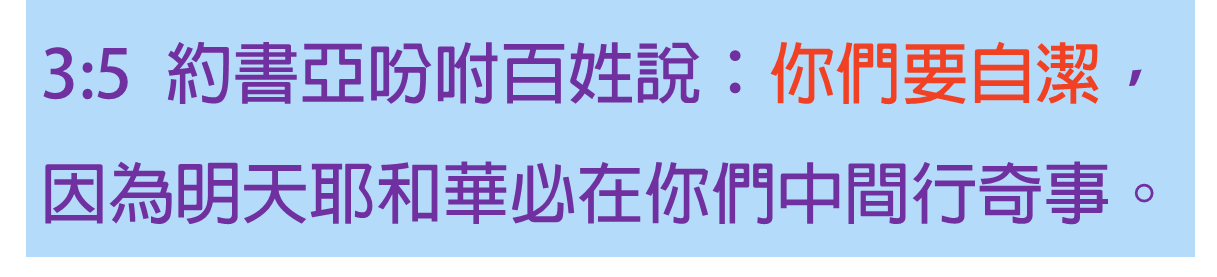 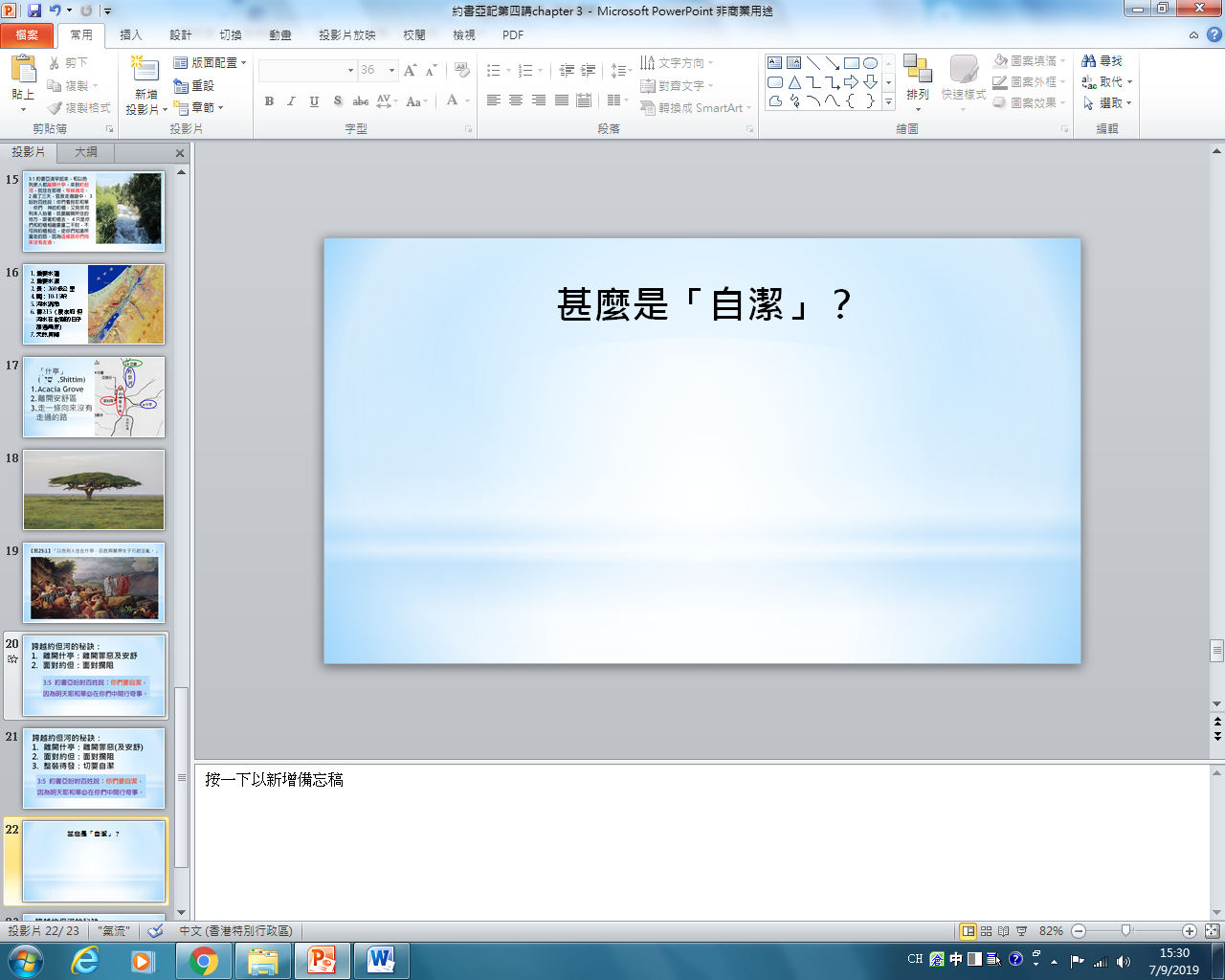 甚麼是「自潔」？
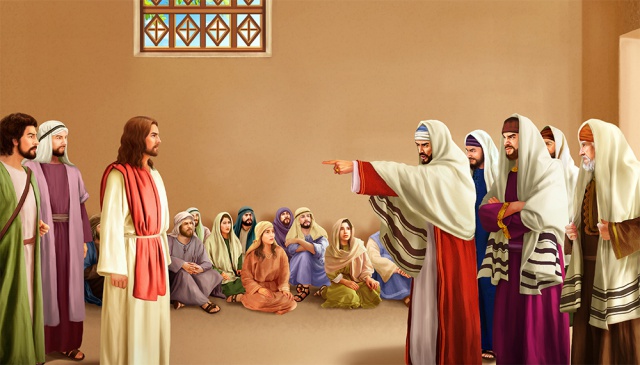 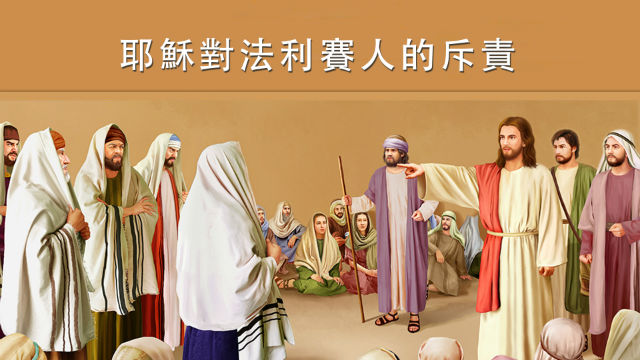 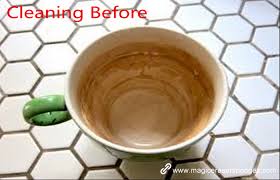 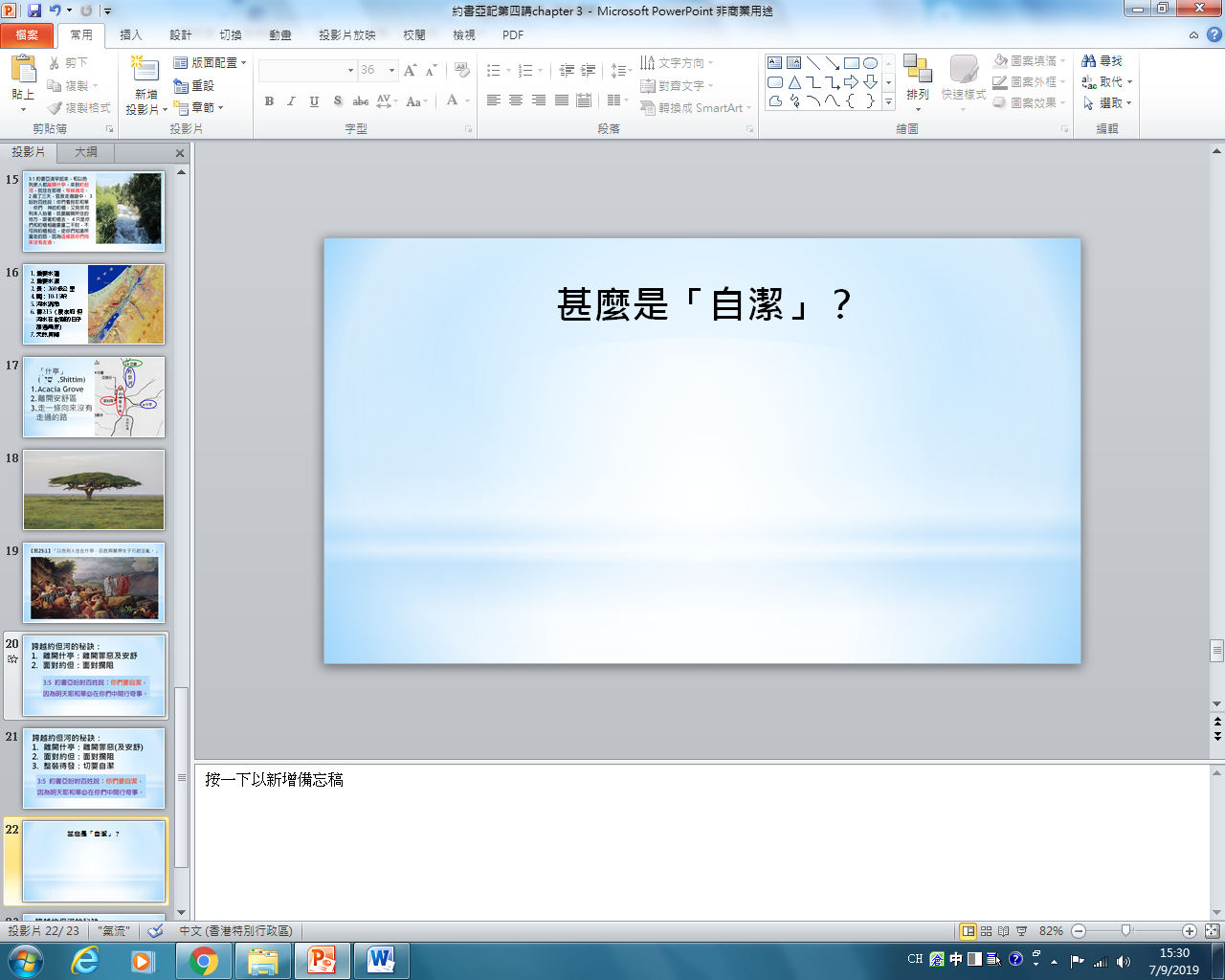 甚麼是「自潔」？
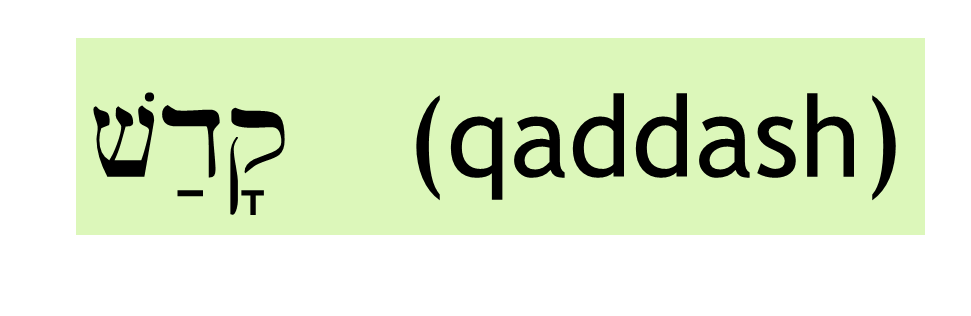 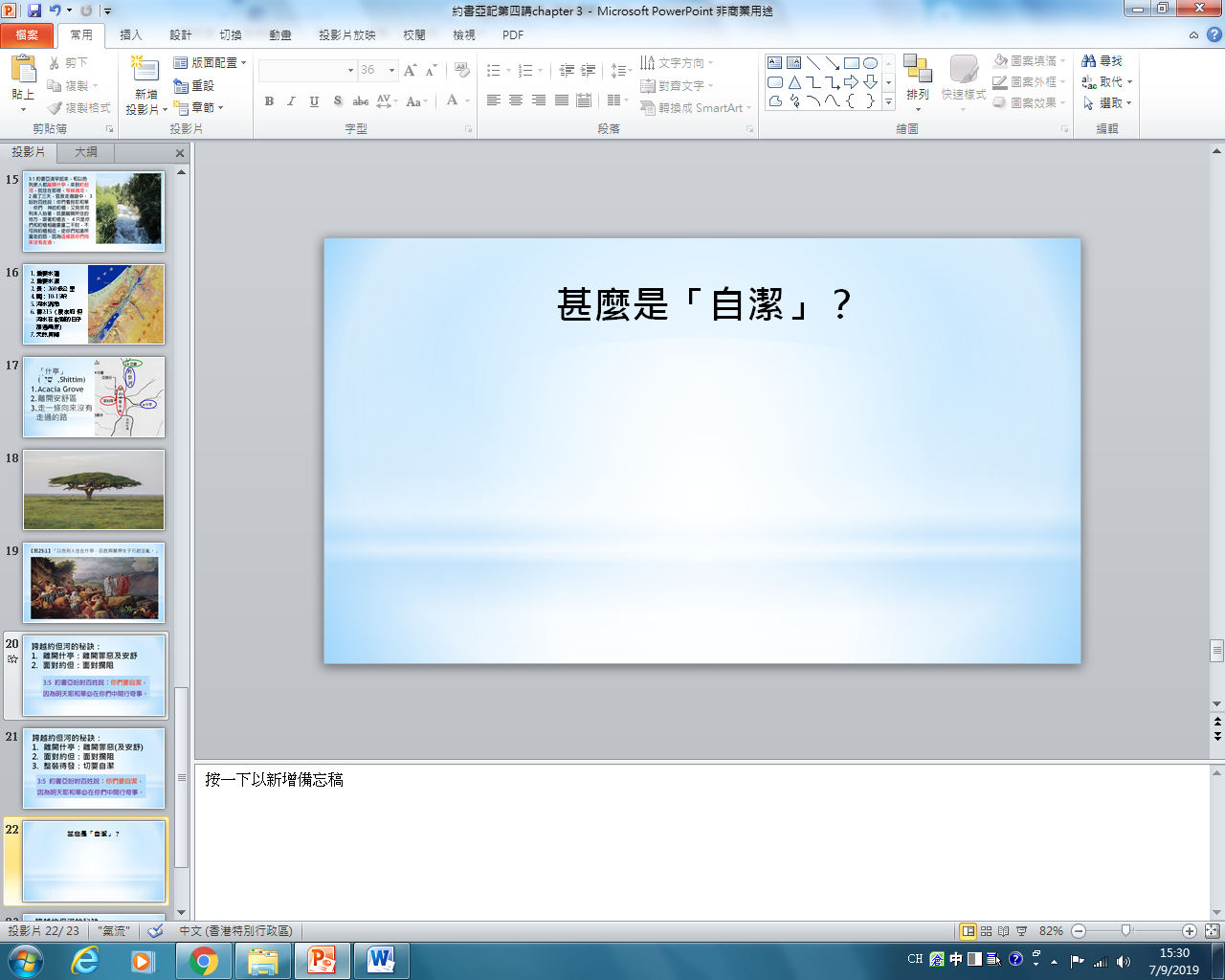 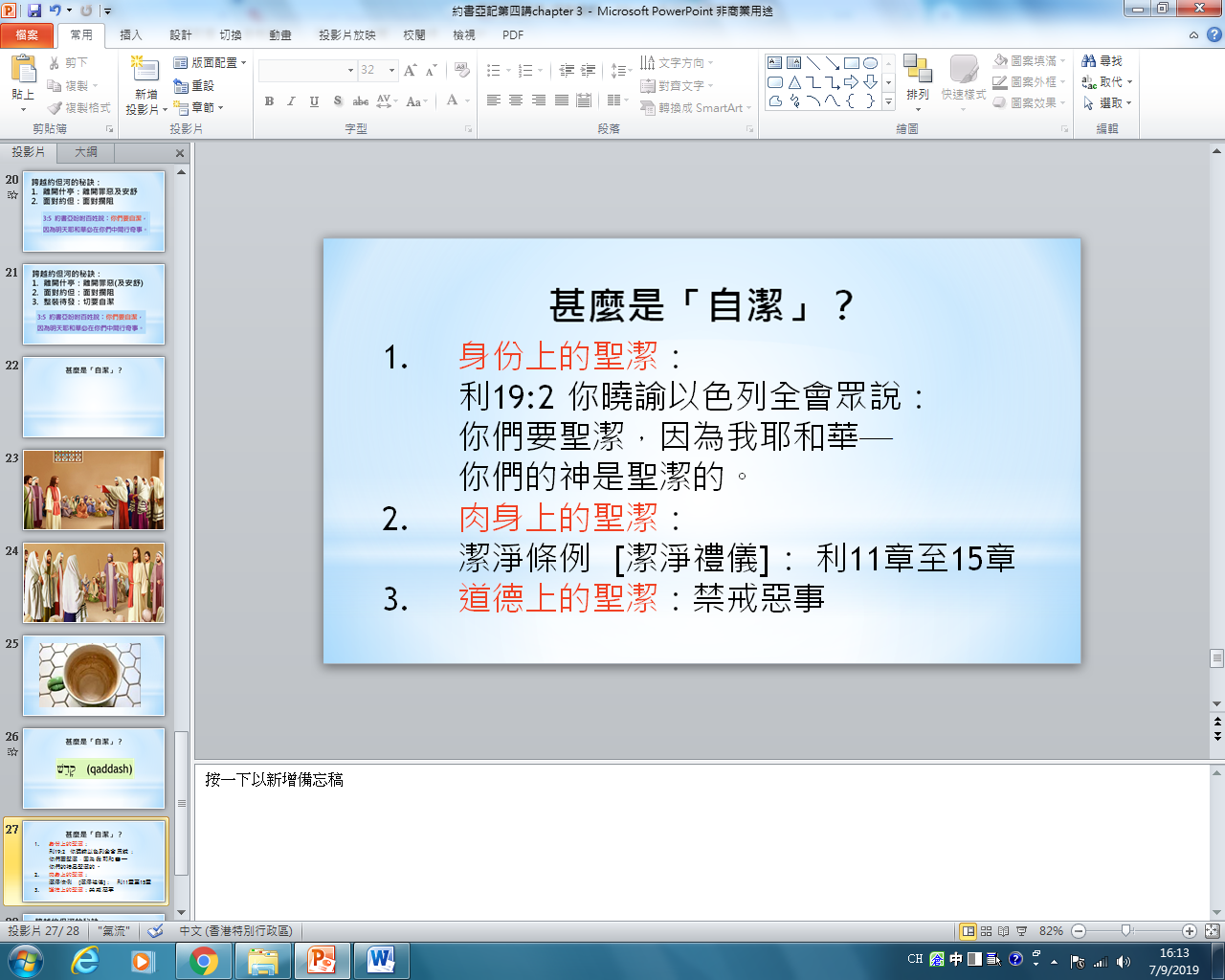 甚麼是「自潔」？
1.	身份上的聖潔：
	利19:2 你曉諭以色列全會眾說：
	你們要聖潔，因為我耶和華─
	你們的神是聖潔的。
2.	肉身上的聖潔：
	潔淨條例  [潔淨禮儀]： 利11章至15章
3.	道德上的聖潔：禁戒惡事
How can we sanctify/consecrate ourselves in the church history?
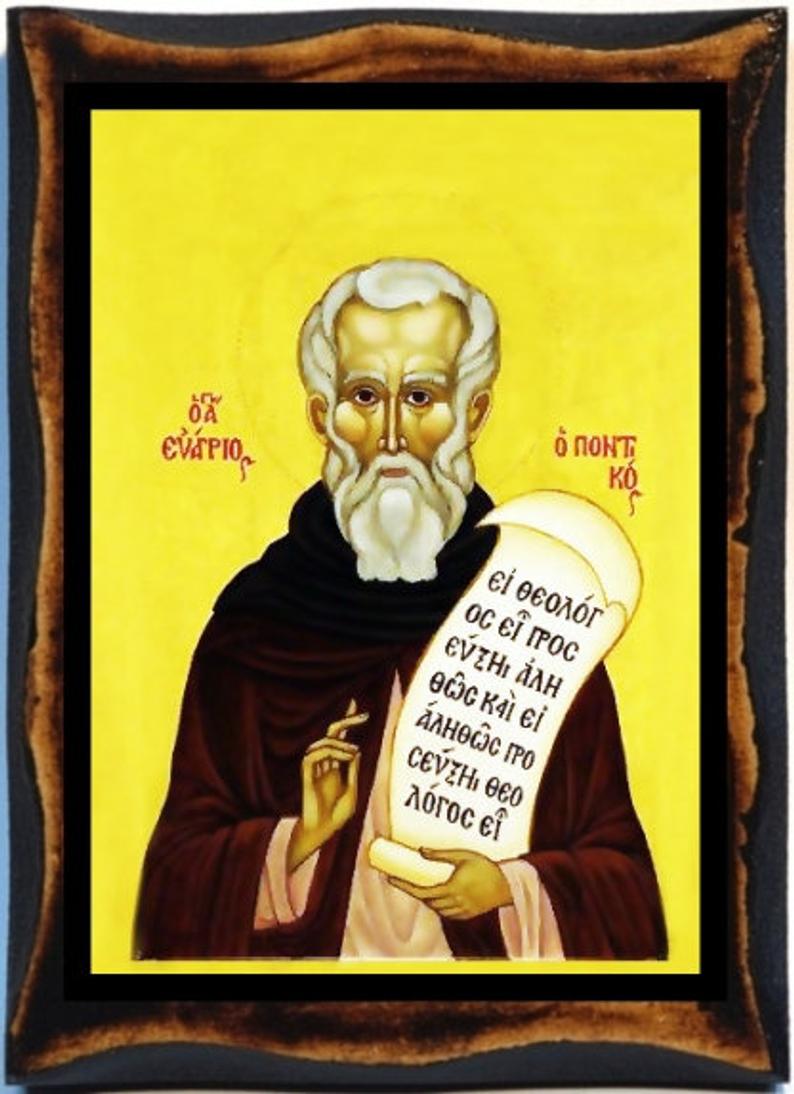 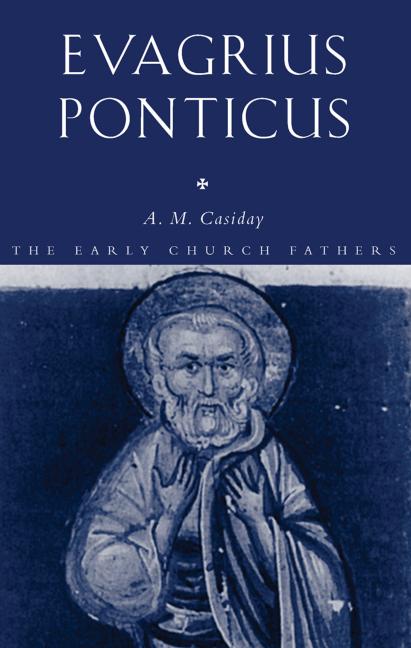 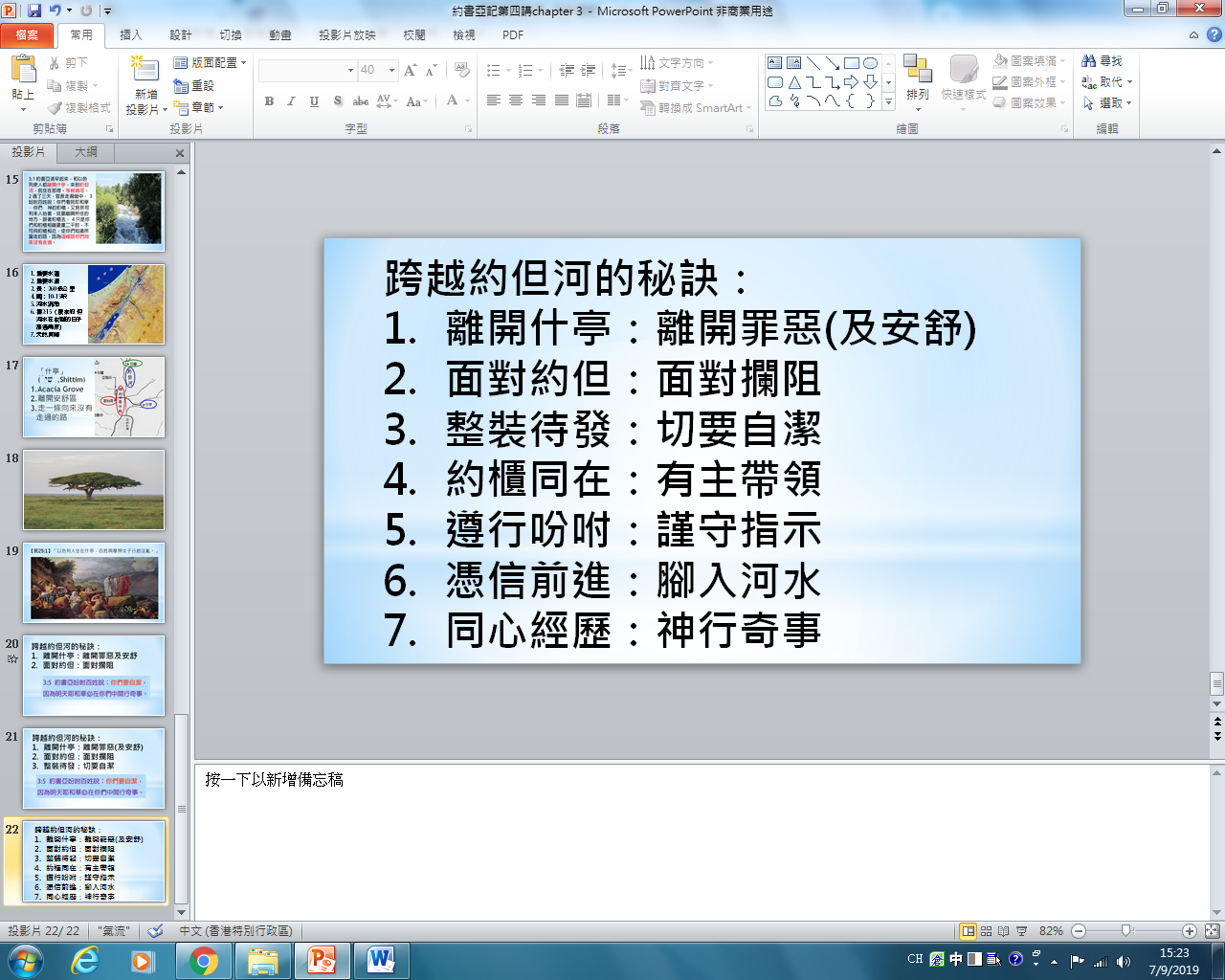 跨越約但河的秘訣：
離開什亭：離開罪惡(及安舒)
面對約但：面對攔阻
整裝待發：切要自潔
約櫃同在：有主帶領
遵行吩咐：謹守指示
憑信前進：腳入河水
同心經歷：神行奇事